09.02.02 
КОМПЬЮТЕРНЫЕ СЕТИ
ПРОФЕССИОНАЛЬНЫЙ ЦИКЛ
УЧЕБНАЯ ЛИТЕРАТУРА
ОП.01 ОСНОВЫ ТЕОРИИ ИНФОРМАЦИИ
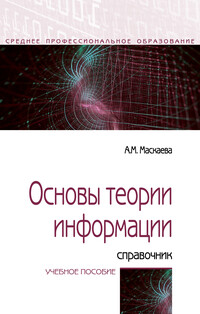 Маскаева А. М. Основы теории информации: справочник : учебное пособие / А.М. Маскаева. — 2-е изд., перераб. и доп. — Москва : ИНФРА-М, 2021. — 194 с. — (Среднее профессиональное образование). 

Учебное пособие содержит теоретический, практический и контрольно-измерительный материалы. Может быть использовано преподавателями для проведения занятий по дисциплинам «Основы теории информатики» и «Информатика», а также студентами для подготовки к проверочным работам, к зачету и контрольным работам по данным дисциплинам. Также подходит для студентов, обучающихся по инклюзивной форме с помощью дистанционных технологий.
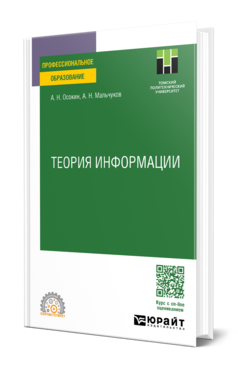 Осокин А. Н.  Теория информации : учебное пособие для СПО / А. Н. Осокин, А. Н. Мальчуков. — Москва : Издательство Юрайт, 2023. — 208 с. — (Профессиональное образование). 

В курсе рассмотрены этапы обращения информации в информационных системах, методы и модели измерения количества информации, датчики, описание сигналов (спектральное и вейвлет-представление сигналов, спектры гармонического сигнала и прямоугольного импульса, теоремы об изменении спектра сигнала при преобразованиях сигнала), переход от аналоговой формы сигнала к цифровой, модуляция и демодуляция сигналов, согласование характеристик сигнала и канала связи, виды физических линий связи, разделение (мультиплексирование) линий связи, обобщенная информационная модель канала по Шеннону, теоретические модели каналов связи и их пропускная способность, теоремы Шеннона о кодировании для канала связи без помех и с помехами, сжатие данных, методы повышения помехоустойчивости, помехоустойчивое кодирование, представление информации. Каждая тема содержит контрольные вопросы и задания.
Литвинская О. С. Основы теории передачи информации : учебное пособие / О. С. Литвинская, Н. И. Чернышев. — Москва : КноРус, 2024. — 194 с. — (Среднее профессиональное образование). 

Описаны основные положения теории связи, относящиеся к сигналам, модуляции и кодированию цифровой информации. В доступной форме изложены вопросы представления сигналов и способы их математической обработки. Отдельные формулы сопровождаются детальными пояснениями.
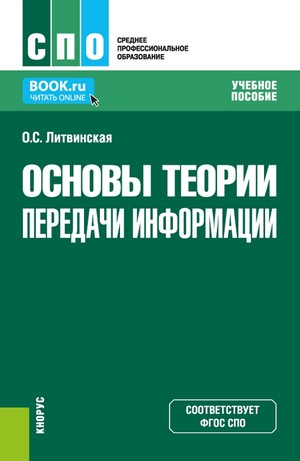 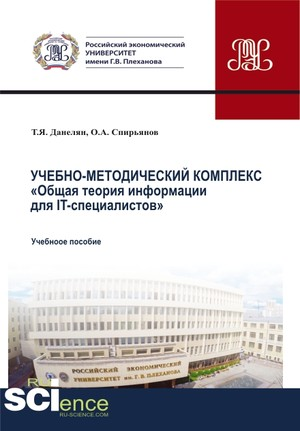 Данелян Т. Я. Учебно-методический комплекс «Общая теория информации для IT-специалистов» : учебное пособие / Т. Я. Данелян, О. А. Спирьянов. — Москва : Русайнс, 2021. — 126 с. 

Настоящее пособие по общей теории информации отвечает учебному плану курса, содержит иллюстрированный материал и компактно излагает сведения в области теории информации.
ОП.02 ТЕХНОЛОГИИ ФИЗИЧЕСКОГО УРОВНЯ ПЕРЕДАЧИ ДАННЫХ
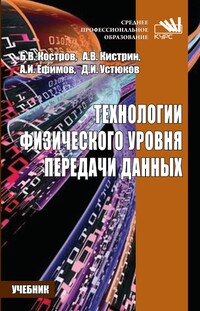 Технологии физического уровня передачи данных : учебник / Б. В. Костров, А. В. Кистрин, А. И. Ефимов, Д. И. Устюков; под ред. Б. В. Кострова. – Москва : КУРС: ИНФРА-М, 2023. — 208 с. — (Среднее профессиональное образование). 

Рассматриваются вопросы построения систем передачи данных, их назначение, используемые непрерывные и дискретные сообщения, приводятся основы спектрального анализа соответствующих им сигналов. Для наиболее типичных информационных сигналов определяется объем и их информационная емкость. Для передачи данных по линиям связи используются понятия переносчика и модуляции его информативных параметров сигналами различного назначения. Соответствующее внимание уделяется современным видам представления информации в цифровой форме, преимуществам цифровых сигналов и проблеме перехода от непрерывной формы представления информации к цифровой.
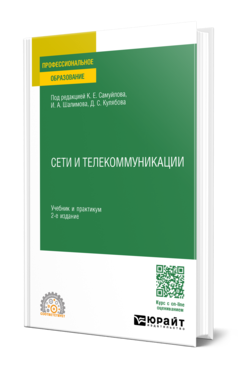 Сети и телекоммуникации : учебник и практикум для среднего профессионального образования / К. Е. Самуйлов [и др.] ; под редакцией К. Е. Самуйлова, И. А. Шалимова, Д. С. Кулябова. — 2-е изд., перераб. и доп. — Москва : Издательство Юрайт, 2023. — 464 с. — (Профессиональное образование).  

В курсе рассматриваются актуальные концепции современного состояния сетей и систем передачи информации. Изложены аспекты и уровни организации сетей — от физического до уровня приложений модели взаимодействия открытых систем. Дается описание идеальной модели взаимодействия открытых систем телекоммуникации. Раскрываются основные модели, технологии и протоколы доступа различных сред передачи данных. В курсе в полной мере отражены принципы построения сетей передачи данных и настройки сетевого оборудования. Курс наполнен информативным наглядным материалом, что способствует лучшему усвоению тематики предмета. Теоретический материал дополнен лабораторным практикумом и практическими заданиями аналитического характера.
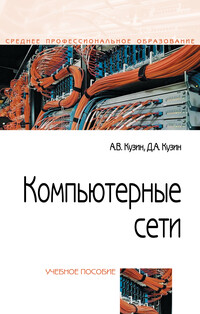 Кузин А. В. Компьютерные сети / А. В. Кузин. — 4-e изд., перераб. и доп. — Москва : Форум : НИЦ ИНФРА-М, 2024. — 190 с. — (Среднее профессиональное образование). 

Рассматриваются общие вопросы построения компьютерных сетей: сетевые архитектуры, аппаратные компоненты, линии связи, сетевые модели, задачи и функции по уровням сетевой модели OSI, различия и особенности распространенных протоколов разных уровней, принципы адресации в сети, методы доступа к среде передачи данных. Приводятся особенности основных операционных систем, структура и информационные услуги территориальных сетей.
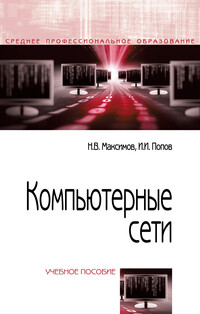 Максимов Н. В. Компьютерные сети / Н. В. Максимов, И. И. Попов. — 6-e изд., перераб. и доп. — Москва : Форум : ИНФРА-М, 2023. — 464 с. — (Среднее профессиональное образование). 

Рассматриваются вопросы организации сетевых архитектур, типы, топология, методы доступа, среда передачи, аппаратные компоненты компьютерных сетей, а также методы пакетной передачи данных, модель OSI, задачи и функции по уровням модели OSI. Описываются локальные сети, технологии доступа к глобальным информационным ресурсам, адресация в сетях, способы проверки правильности передачи данных, межсетевое взаимодействие, принципы маршрутизации пакетов. Значительное внимание уделяется процессам, протоколам и форматам данных пользовательского (прикладного) уровня сетей — доступ к информационным ресурсам Internet и других сетей с помощью распределенных файловых и информационных систем.
ОП.03 АРХИТЕКТУРА АППАРАТНЫХ СРЕДСТВ
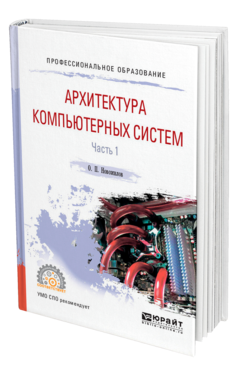 Новожилов О. П.  Архитектура компьютерных систем в 2 ч. Часть 1 : учебное пособие для СПО / О. П. Новожилов. — Москва : Издательство Юрайт, 2023. — 276 с. — (Профессиональное образование). 

В пособии представлена информация о принципах построения и функционирования различных устройств современных компьютеров; о взаимодействии аппаратных и программных средств; о современных компьютерных технологиях; о конструктивном исполнении компьютерных устройств и комплектующих изделий; об основных тенденциях и направлениях развития современных компьютерных средств. Эта книга поможет хорошо разбираться в структурно-функциональной организации микропроцессоров, компьютеров, их систем, компьютерной памяти. Пособие дает целостное представление об основных концепциях и общих тенденциях развития компьютерной техники.
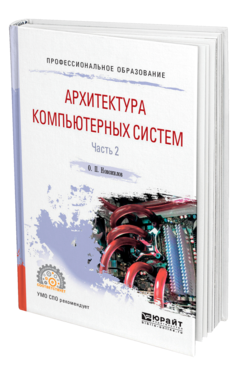 Новожилов О. П.  Архитектура компьютерных систем в 2 ч. Часть 2 : учебное пособие для СПО / О. П. Новожилов. — Москва : Издательство Юрайт, 2023. — 246 с. — (Профессиональное образование). 

В пособии представлена информация о принципах построения и функционирования различных устройств современных компьютеров; о взаимодействии аппаратных и программных средств; о современных компьютерных технологиях; о конструктивном исполнении компьютерных устройств и комплектующих изделий; об основных тенденциях и направлениях развития современных компьютерных средств. Эта книга поможет хорошо разбираться в структурно-функциональной организации микропроцессоров, компьютеров, их систем, компьютерной памяти. Пособие дает целостное представление об основных концепциях и общих тенденциях развития компьютерной техники.
Степина В. В. Архитектура ЭВМ и вычислительные системы : учебник / В. В. Степина. — Москва : КУРС : ИНФРА-М, 2023. — 384 с. — (Среднее профессиональное образование).

Рассмотрены информационно-логические основы электронно-вычислительной техники, типовые логические элементы и устройства ЭВМ, структура и функционирование процессора, принципы организации и построения ЭВМ, периферийные устройства ЭВМ, методы и средства сопряжения, основы программирования процессора, вычисления в многопроцессорных и многоядерных системах. Изложены принципы функционирования и вводные основы проектирования цифровой вычислительной техники. Описаны тенденции развития архитектуры и аппаратного обеспечения электронных вычислительных систем, методы повышения производительности многопроцессорных и многоядерных систем, энергосберегающие технологии.
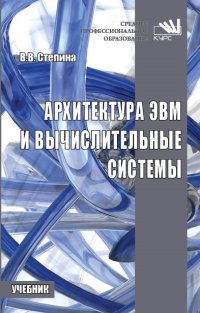 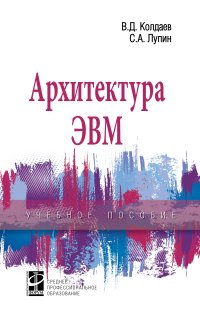 Колдаев В. Д. Архитектура ЭВМ : учебное пособие / В. Д. Колдаев, С. А. Лупин. — Москва : ИД ФОРУМ : НИЦ ИНФРА-М, 2023. — 384 с.: ил. — (Среднее профессиональное образование). 

В учебном пособии рассмотрены информационно-логические принципы организации и построения ЭВМ, работа логических блоков и памяти, периферийные устройства, основы программирования процессора, классификация вычислительных платформ и вычислительные сети.
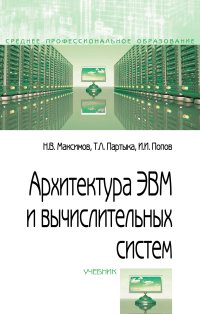 Максимов Н. В. Архитектура ЭВМ и вычислительных систем: учебник / Н. В. Максимов, Т. Л. Партыка, И. И. Попов. — 5-e изд., перераб. и доп. — Москва : Форум : НИЦ ИНФРА-М, 2024. — 511 с.: ил. — (Среднее профессиональное образование). 

Рассмотрены вопросы организации и функционирования вычислительных устройств, машин и систем. Описаны логические, информационные, алгоритмико-вычислительные основы построения систем. Значительное внимание уделено архитектурам вычислительных машин и систем, их классификациям, составным компонентам — информационно-вычислительным средам и коммутационно-коммуникационным средам. В качестве примера подробно представлены технические, структурные, архитектурные компоненты персональных машин и средства их комплексирования.
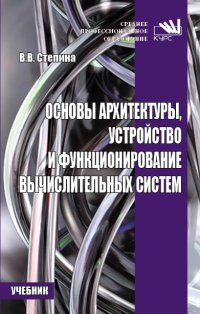 Степина В. В. Основы архитектуры, устройство и функционирование вычислительных систем : учебник / В. В. Степина. — Москва : ИНФРА-М, 2021. — 288 с. — (Среднее профессиональное образование). 

Рассмотрены цифровые вычислительные системы и их архитектурные особенности, работа основных логических блоков системы, вычисления в многопроцессорных и многоядерных системах. Дана классификация вычислительных платформ. Описаны методы повышения производительности многопроцессорных и многоядерных систем. Значительное внимание уделено Организации памяти в микропроцессорных системах (МПС) и подсистеме прерываний в МПС.
ОП.04 ОПЕРАЦИОННЫЕ СИСТЕМЫ
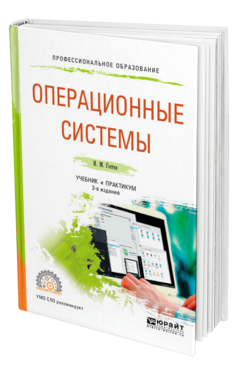 Гостев И. М.  Операционные системы : учебник и практикум для СПО / И. М. Гостев. — 2-е изд., испр. и доп. — Москва : Издательство Юрайт, 2023. — 164 с. — (Профессиональное образование). 

 В настоящее время компьютерные науки стремительно развиваются. Новые версии операционных систем появляются каждые полтора-два года, поэтому было принято решение о включении в данный курс такого материала, который не будет устаревать. Содержание курса представляет собой некоторые наиболее общие принципы построения операционных систем, которые были разработаны более 50 лет назад и практически не изменились за прошедшее время. Курс может быть полезен как студентам, обучающимся по информационным специальностям, так и всем, кто хочет понять, как организованы операционные системы.
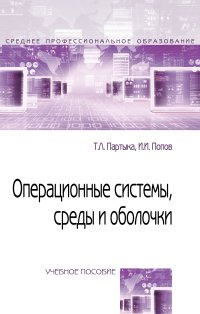 Партыка Т. Л. Операционные системы, среды и оболочки : учебное пособие / Т. Л. Партыка, И. И. Попов. —  5-e изд., перераб. и доп. —  Москва : Форум : НИЦ ИНФРА-М, 2021. —  560 с.  — (Среднее профессиональное образование).

Рассматриваются общие принципы организации, состав, структура операционных систем и их оболочек, а также ряд конкретных систем. Значительное внимание уделяется проблемам управления информацией, процессами в ЭВМ и связи с оператором в рамках различных интерфейсов. В качестве примеров конкретных систем рассматриваются как ОС персональных компьютеров — MS DOS, Windows 3.x, 95/98/ME, NT/2000/XP/ Vista/W7, Mac OS, так и ОС для многопользовательских ЭВМ — OS 360/ 370/375, RSX, Unix, Linux. Рассмотрен ряд оболочек, расширяющих возможности ОС ЭВМ как с текстовым, так и с графическим интерфейсом.
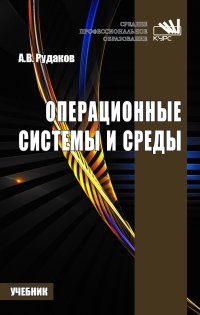 Рудаков А. В. Операционные системы и среды : учебник / А. В. Рудаков. — Москва : КУРС : ИНФРА-М, 2024. — 304 с.  — (Среднее профессиональное образование). 

В учебнике рассматривается история возникновения, современное состояние, архитектура, основные принципы организации и перспективы развития операционных систем. Также в учебнике содержится материал посвященный сервисному программному обеспечению, работе по обслуживанию компьютера и действиям в нештатных ситуациях.
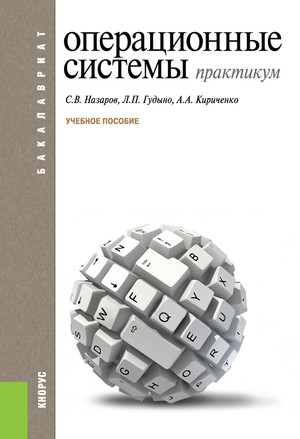 Назаров С. В. Операционные системы. Практикум : учебное пособие / С. В. Назаров, Л. П. Гудыно, А. А. Кириченко. — Москва : КноРус, 2022. — 372 с. 

Содержит материал, обеспечивающий проведение практических, лабораторных, семинарских занятий и курсовое проектирование по основам построения и функционирования современных операционных систем. Рассмотрены организация пользовательского интерфейса на основе современной командной оболочки PowerShell, мультипрограммные вычислительные процессы, управление памятью и устройствами, файловые системы. Уделено внимание вопросам безопасности, защите и восстановлению операционных систем и их сетевым возможностям, а также средствам виртуализации и организации множественных прикладных сред.
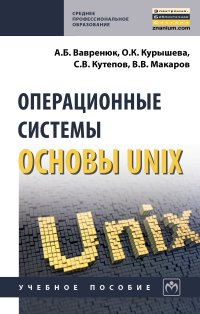 Операционные системы. Основы UNIX : учебное пособие / А. Б. Вавренюк, О. К. Курышева, С. В. Кутепов, В. В. Макаров. — Москва : ИНФРА-М, 2021. — 160 с. — (Среднее профессиональное образование). 

В учебном пособии рассматриваются основы командного интерфейса операционных систем семейства UNIX. Большое внимание уделено практическому использованию команд системы и возможностей языка программирования, предоставляемых оболочкой shell. В пособие включены также некоторые разделы, посвященные основам администрирования и сетевым средствам ОС. В конце каждого раздела находятся вопросы для самоконтроля, в приложении содержится большое количество примеров написания shell-процедур.
ОП.05 
ОСНОВЫ ПРОЕКТИРОВАНИЯ БАЗ ДАННЫХ
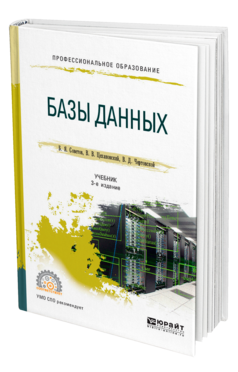 Советов Б. Я.  Базы данных : учебник для СПО / Б. Я. Советов, В. В. Цехановский, В. Д. Чертовской. — 3-е изд., перераб. и доп. — Москва : Издательство Юрайт, 2023. — 420 с. — (Профессиональное образование). 

Цель данного учебника систематизация и упорядочение имеющегося материала по базам данных. Рассмотрены как устоявшиеся теоретические вопросы, так и новые аспекты, мало или не системно отраженные в отечественной и переводной литературе (локальные, распределенные, объектно-ориентированные базы данных, их хранилища). Отличительная особенность издания заключается в том, что рассмотрение теоретических вопросов сопровождается компьютерной реализацией, что позволяет лучше понять работу с базами данных.
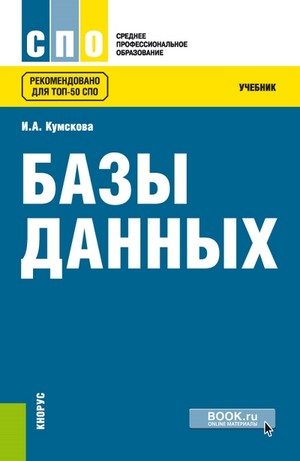 Кумскова И. А. Базы данных : учебник / И. А. Кумскова. — Москва : КноРус, 2022. — 400 с. — (Среднее профессиональное образование).

Рассматриваются вопросы последовательной нормализации отношений, построения ER-модели и использования CASE-систем при проектировании. Описаны технологии организации процессов обработки информации в базе данных с использованием структурного языка программирования, языка SQL и визуальных средств среды Visual FoxPro. Представлены возможности встроенных средств среды разработки Visual FoxPro по аспектам управления базой данных, защите базы данных, реализации многопользовательского режима работы с базой данных.
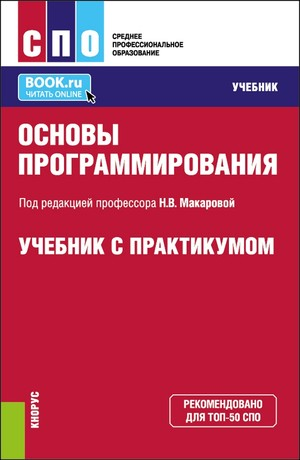 Макарова Н. В. Основы программирования: учебник / Н. В. Макарова. — Москва : КноРус, 2023. — 452 с. — (Среднее профессиональное образование). 

Ориентирован на изучение языков программирования Бейсик и Паскаль, инструментарий которых Может быть использован как при структурном, так и при объектно-ориентированном программировании. Первая часть посвящена теоретическим вопросам по технологии программирования, которые не только рассматриваются в плане различных конструкций языка, но и иллюстрируются примерами программной реализации. Вторая часть служит методическим обеспечением практикума по технологии программирования.
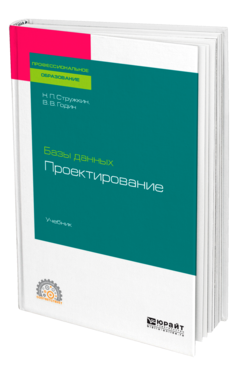 Стружкин Н. П.  Базы данных: проектирование : учебник для СПО / Н. П. Стружкин, В. В. Годин. — Москва : Издательство Юрайт, 2023. — 477 с. — (Профессиональное образование). 

В курсе дано подробное описание современных подходов к проектированию баз данных, раскрыты основные инструментальные средства. Курс включает в себя основные понятия, термины, методы теории логического и физического моделирования данных. Курс включает большое количество примеров использования инструментальных средств проектирования баз данных, в том числе описательные примеры и графический материал. В курсе в полной мере отражены принципы решения важнейших практических задач создания эффективного контента информационных систем.
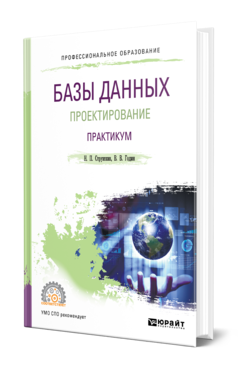 Стружкин Н. П.  Базы данных: проектирование. Практикум : учебное пособие для СПО / Н. П. Стружкин, В. В. Годин. — Москва : Издательство Юрайт, 2023. — 291 с. — (Профессиональное образование). 

В учебном пособии рассматривается практическое применение теоретических основ разработки и реализации баз данных. Данное издание является практикумом к одноименному учебнику авторов. Книга позволяет приобрести практические навыки создания модели базы данных, готовой к внедрению в информационную систему в качестве физической базы данных. В учебном пособии методические материалы представляется набором тестовых заданий, примером заданий для наработки практических навыков и закрепления теоретических знаний, а также творческих заданий по закреплению сведений об особенностях построения и работы баз данных.
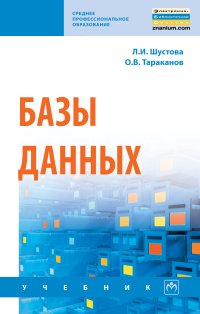 Шустова Л. И. Базы данных : учебник / Л. И. Шустова, О. В. Тараканов. — Москва : ИНФРА-М, 2023. — 304 с.   — (Среднее профессиональное образование).

Учебник предназначен для изучения основ проектирования и реализации реляционных баз данных. Достаточно подробно рассматриваются фундаментальные понятия и принципы организации моделей данных «сущность - связь» и реляционной модели данных, включающие в себя основные характеристики структурных компонентов, манипуляционную и целостную части с использованием элементов теории множеств, реляционной алгебры и реляционного исчисления. Описаны основные этапы создания и использования системы базы данных: определение семантических зависимостей на разных уровнях абстракции; проектирование с учетом принципов нормализации; реализация и сопровождение с использованием декларативного языка.
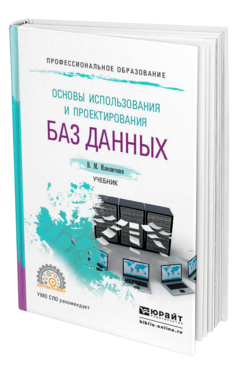 Илюшечкин В. М.  Основы использования и проектирования баз данных : учебник для СПО / В. М. Илюшечкин. — испр. и доп. — Москва : Издательство Юрайт, 2023. — 213 с. — (Профессиональное образование). 

В учебнике содержатся теоретические и практические сведения о современных системах управления базами данных (СУБД), об использовании и проектировании баз данных. Рассматриваются языковые и программные средства СУБД и систем автоматизации проектирования баз данных. Приведены примеры создания инфологических и даталогических моделей, позволяющие студентам научиться проектировать базы данных.
ОП.06 ЭЛЕКТРОТЕХНИЧЕСКИЕ ОСНОВЫ ИСТОЧНИКОВ ПИТАНИЯ
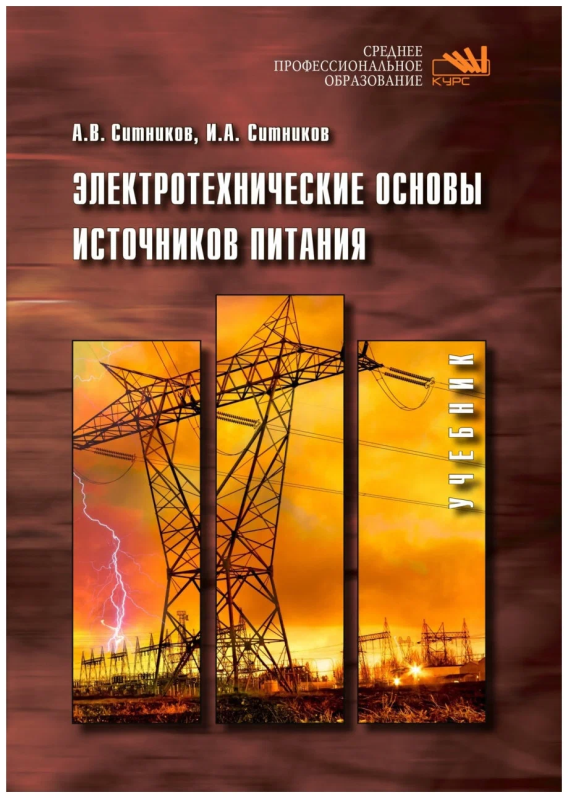 Ситников А. В. Электротехнические основы источников питания : учебник / А. В. Ситников, И. А. Ситников. — Москва : КУРС : ИНФРА-М, 2022. — 240 с. — (Среднее профессиональное образование). 

В книге излагаются основные положения теории электротехники и электроники, методы расчета цепей, рассматриваются принципы действия трансформаторов, выпрямителей, фильтров, стабилизаторов, описываются принципы действия, схемотехнические и конструктивные особенности различных источников электропитания компьютеров, приводятся принципиальные схемы линейных и импульсных блоков питания.
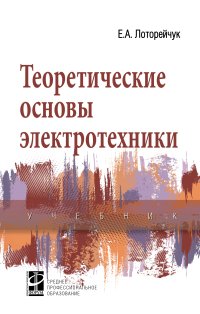 Лоторейчук Е. А. Теоретические основы электротехники : учебник / Е. А. Лоторейчук. — Москва : ИД «ФОРУМ» : ИНФРА-М, 2023. — 317 с. — (Среднее профессиональное образование).

В учебнике излагается теоретический материал и описаны физические явления и процессы, происходящие в электрических и магнитных полях и цепях, а также рассмотрены методы расчета линейных и нелинейных электрических и магнитных цепей постоянного и переменного (синусоидального и несинусоидального) токов.
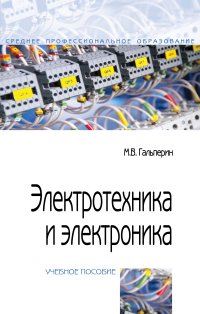 Гальперин М. В. Электротехника и электроника : учебник / М. В. Гальперин. — 2-е изд. — Москва : ФОРУМ : ИНФРА-М, 2023. — 480 с.  — (Среднее профессиональное образование).

В учебнике рассмотрены электрические и электромагнитные поля, электрические цепи постоянного и переменного тока, трансформаторы, электрические машины и электропривод, передача и распределение электроэнергии, физические принципы действия, структуры и схемы включения полупроводниковых и фотоэлектронных приборов (диодов, тиристоров, биполярных и полевых транзисторов, фоторезисторов, фото-и светодиодов, фототранзисторов, жидкокристаллических и электронно-лучевых дисплеев и фотоумножителей), типовые электронные узлы и устройства: усилительные каскады, операционные усилители, компараторы, электронные выпрямители, линейные и импульсные стабилизаторы, трансформаторы постоянного тока, генераторы сигналов и таймеры.
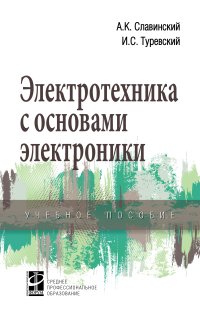 Славинский А. К. Электротехника с основами электроники : учебное пособие / А. К. Славинский, И. С. Туревский. — Москва : ИД «ФОРУМ» : ИНФРА-М, 2022. — 448 с. — (Среднее профессиональное образование).

В учебном пособии излагаются основы расчета электрических цепей постоянного и переменного токов, дается описание электрических машин, электронных приборов, ЭВМ и т.д. Приведены новые материалы по интегральным микросхемам, микропроцессорам и микроЭВМ. Для студентов неэлектротехнических специальностей средних специальных учебных заведений.
ОП.07 ТЕХНИЧЕСКИЕ СРЕДСТВА ИНФОРМАТИЗАЦИИ
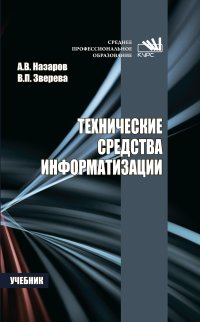 Зверева В. П. Технические средства информатизации : учебник / В. П. Зверева, А. В. Назаров. – Москва : КУРС : ИНФРА-М, 2021. —256 с. — (Среднее профессиональное образование). 

Учебник «Технические средства информатизации» разработан в соответствии с требованиями ФГОС III+ по общеобразовательному циклу для специальности 10.02.01 (090905) «Организация и технология защиты информации», формирующий базовый уровень знаний для освоения профессиональных модулей в средних профессиональных учебных заведениях. Учебник раскрывает вопросы, связанные с общими принципами функционирования технических средств информатизации, В частности, принципы функционирования и характеристики основных узлов персонального компьютера — как основы построения подавляющего большинства промышленных вычислительных систем; содержит описание состава, конструкции и основных параметров устройств ввода/вывода персонального компьютера; рассматриваются технические средства информатизации, предназначенные для работы с конфиденциальной информацией на твердых носителях (копиры, ризографы, шредеры) и средства телекоммуникаций (факсимильные аппараты, радиотелефоны, модемы).
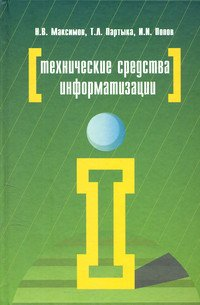 Максимов Н. В. Технические средства информатизации : учебник / Н.В. Максимов, Т.Л. Партыка, И.И. Попов. — 4-е изд., перераб. и доп. — М. : ФОРУМ : ИНФРА-М, 2021. — 608 с. — (Профессиональное образование). 

Рассматриваются состав, характеристики, функции и структура технических средств обработки, хранения и передачи информации, в том числе персональные компьютеры (процессоры, системы памяти, интерфейсы); накопители информации (магнитные ленты, диски, оптические накопители — CD/DVD, магнитооптические, твердотельные и другие альтернативные технологии); интерактивные устройства (терминалы с мониторами на ЭЛТ и плоскопанельными, манипуляторы, сенсорные экраны); мультимедийные системы (цифровое фото, видео, звук, мультимедийные проекторы); средства организации сетей и мобильных вычислений (сети, связь компьютеров, мобильные компьютеры — процессоры и интерфейсы расширения).
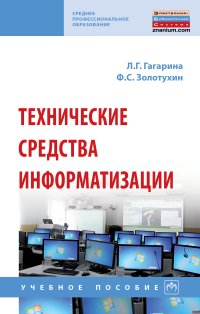 Гагарина Л. Г. Технические средства информатизации : учебное пособие / Л. Г. Гагарина. — 2-е изд., перераб. и доп. — Москва : ИД «ФОРУМ» : ИНФРА-М, 2021. — 260 с. — (Среднее профессиональное образование). 

Приведена систематизация основных конструктивных элементов ЭВМ и средств вычислительной техники, изложены принципы их работы и особенности функционирования. Рассмотрены методы модернизации и отладки. Проанализированы вопросы совместимости, конфигурации и рационального использования оборудования.
ОП.08 ИНЖЕНЕРНАЯ И КОМПЬЮТЕРНАЯ ГРАФИКА
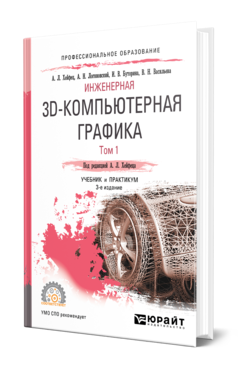 Инженерная 3D-компьютерная графика в 2 т. Том 1 : учебник и практикум для СПО / А. Л. Хейфец, А. Н. Логиновский, И. В. Буторина, В. Н. Васильева ; под редакцией А. Л. Хейфеца. — 3-е изд., перераб. и доп. — Москва : Издательство Юрайт, 2023. — 328 с. — (Профессиональное образование). 

В учебнике освещено новое компьютерное наполнение традиционных заданий курса инженерной графики на основе 3D-технологий проектирования и построения чертежей на базе пакета AutoCAD. Приведены методические разработки авторов, составляющие основу современного курса инженерной графики. Содержатся примеры выполнения студенческих контрольно-графических работ на основе 3D-моделирования. В первом томе учебника раскрываются темы 2D и 3D-графики, деталирование узлов и 3D-сборка.
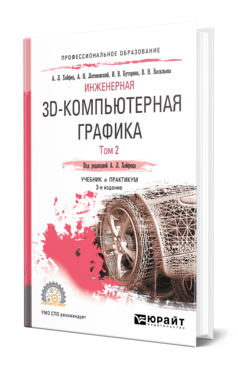 Инженерная 3D-компьютерная графика в 2 т. Том 2 : учебник и практикум для СПО / А. Л. Хейфец, А. Н. Логиновский, И. В. Буторина, В. Н. Васильева ; под редакцией А. Л. Хейфеца. — 3-е изд., перераб. и доп. — Москва : Издательство Юрайт, 20223 — 279 с. — (Профессиональное образование). 

В учебнике освещено новое компьютерное наполнение традиционных заданий курса инженерной графики на основе 3D-технологий проектирования и построения чертежей на базе пакета AutoCAD. Приведены методические разработки авторов, составляющие основу современного курса инженерной графики. Содержатся примеры выполнения студенческих контрольно-графических работ на основе 3D-моделирования. Во втором томе учебника рассматриваются фотореалистичность, геометрически точные 3D-модели, современные направления геометрического моделирования: параметризация и динамические блоки, позволяющие создавать многовариантные чертежи, управляемые наборами параметров.
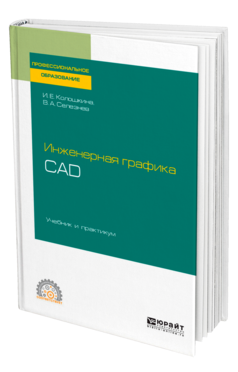 Колошкина И. Е.  Инженерная графика. CAD : учебник и практикум для СПО / И. Е. Колошкина, В. А. Селезнев. — Москва : Издательство Юрайт, 2023. — 220 с. — (Профессиональное образование). 

Пособие предназначено для практического освоения автоматизированной разработки конструкторской документации с помощью графического модуля компьютерной программы ADEM CAD/CAMM/CAPP. Включенный в книгу практикум разработан в соответствии с рекомендациями Международного центра развития модульной системы обучения (Проект Международной организации труда). В книге пошагово разобраны примеры разработки конструкторской документации способом «компьютерного инжиниринга» для деталей типа тела вращения, корпусных деталей и сборочных конструкций. Приведены образцы выполненных работ, имеются задания для самостоятельного проектирования. В Приложении приведены справочные данные для пользователя компьютерной программы.
Кувшинов Н. С. Инженерная и компьютерная графика : учебник / Н. С. Кувшинов. — Москва : КноРус, 2023. — 234 с.

Рассматриваются вопросы инженерной графики во взаимосвязи с компьютерной 2D- и 3D-графикой.
В разделе 1 «Инженерная графика» приведены основные требования ГОСТ ЕСКД к выполнению и оформлению чертежей. Рассмотрены вопросы проекционного черчения, приведены многочисленные примеры выполнения и оформления эскизов, учебных чертежей, а также рабочих чертежей деталей и сборочных единиц из реальных изделий приборостроения.
В разделе 2 «Компьютерная 2D- и3D-графика» рассмотрены вопросы деталирования чертежей общего вида, создание сборочных чертежей изделий, выполнение схем электрических принципиальных. На основе графического пакета AutoCAD и современной технологии «3D-модель— 2D-модель— 2D-чертеж» показана последовательность выполнения и оформления рабочих чертежей деталей и изделий приборостроения. Приложение содержит условные графические обозначения элементов для схем электрических принципиальных.
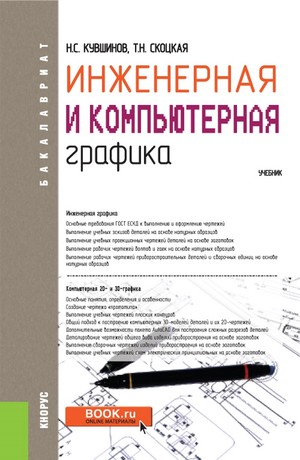 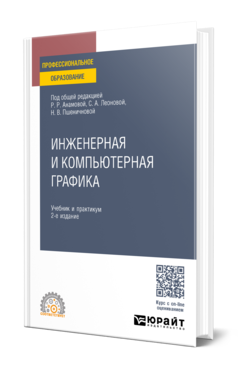 Инженерная и компьютерная графика : учебник и практикум для среднего профессионального образования / Р. Р. Анамова [и др.] ; под общей редакцией Р. Р. Анамовой, С. А. Леоновой, Н. В. Пшеничновой. — 2-е изд., перераб. и доп. — Москва : Издательство Юрайт, 2023. — 226 с.  — (Профессиональное образование). 

В книге рассматриваются основные принципы и правила выполнения чертежей, как традиционным способом (с помощью карандаша и линейки), так и с помощью современных систем автоматизированного проектирования (на примере САПР «КОМПАС-3D»). Изложенные теоретические положения подкреплены большим количеством примеров. Содержание учебника обеспечивает преемственность чертежно-графического образования и поможет ликвидировать у обучающихся пробелы в базовых знаниях по данному курсу. Многочисленные задания для самостоятельной работы и тестовые задания, будучи средством проверки уровня и качества освоения дисциплины, станут весомым подспорьем как для студента в процессе обучения, так и для преподавателя при рубежном и итоговом контроле знаний студентов.
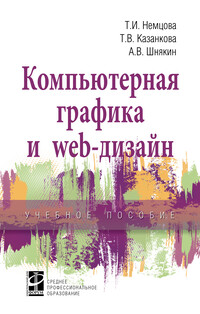 Немцова Т. И. Компьютерная графика и web – дизайн : учебное пособие / Т. И. Немцова, Т. В. Казанкова, А. В. Шнякин. – Москва : ИД ФОРУМ : НИЦ ИНФРА-М, 2023.  — 400 с.  — (Среднее профессиональное образование). 

Учебное пособие «Компьютерная графика и web-дизайн» посвящено работе с компьютерной графикой, включая создание анимации, а также основам web-дизайна. Книга знакомит с работой в следующих программах: Adobe Photoshop CS5, Adobe Flash CS5, а также c созданием web-страниц с помощью программы Блокнот. Предложен теоретический и практический материал. В теоретической части рассматриваются различные аспекты компьютерного дизайна и современные подходы к созданию web-страниц. В практической части описываются основные приемы работы в изучаемой программной среде и задания с подробными инструкциями по выполнению. Дополнительные материалы, иллюстрирующие теоретическую часть учебника, и материалы, необходимые для выполнения практических заданий, представлены в электронно-библиотечной системе Znanium.com.
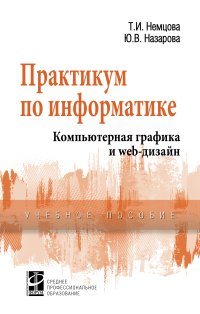 Немцова Т. И. Практикум по информатике. Компьютерная графика и web- дизайн : учебное пособие / Т. И. Немцова, Ю. В. Назарова ; под ред. Л. Г. Гагариной. — Москва : ИД «ФОРУМ»: ИНФРА-М, 2023. — 288 с. — (Среднее профессиональное образование). 

Практикум по информатике посвящен работе с компьютерной графикой, включая создание анимации, а также основам web-дизайна. Практикум знакомит с работой со следующими программами: Adobe Photoshop CS2, CorelDRAW 13, Macromedia Flash 8 и Macromedia Dreamweaver 8. В теоретической части рассматриваются различные аспекты компьютерного дизайна. В практической части описываются основные приемы работы в изучаемой программной среде. Материалы, находящиеся в электронном виде, иллюстрируют теоретическую часть практикума и содержат задания с подробными инструкциями по их выполнению.
ОП.09 МЕТРОЛОГИЯ, СТАНДАРТИЗАЦИЯ, СЕРТИФИКАЦИЯ И ТЕХНИЧЕСКОЕ РЕГУЛИРОВАНИЕ
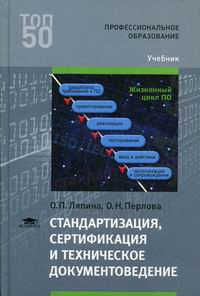 Ляпина О. П. Стандартизация, сертификация и техническое документоведение : учебник / О. П. Ляпина. — Москва : Академия, 2020. — 208 с. — (Профессиональное образование). 

Учебное издание предназначено для изучения общепрофессиональной дисциплины «Стандартизация, сертификация и техническое документоведение». Приведены основные термины, понятия и методы в области стандартизации, сертификации программных средств и информационных систем управления. Рассмотрены российские и международные стандарты в области организации разработки, эксплуатации и оценки качества информационных продуктов и услуг, принципы их применения и практический опыт разработки информационных продуктов.
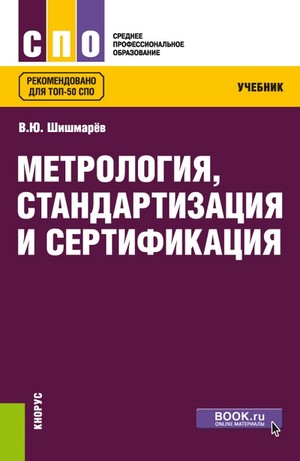 Шишмарев В. Ю. Метрология, стандартизация и сертификация : учебник / В. Ю. Шишмарев. — Москва : КноРус, 2023. — 304 с. — (Среднее профессиональное образование). 

Изложены основные нормативные, организационные, научно-методические и юридические положения современных стандартов, касающиеся технического регулирования, метрологии, стандартизации, сертификации, деклараций соответствия и оценки качества в Российской Федерации и на международном уровне; введен раздел, посвященный современным вопросам технического регулирования.
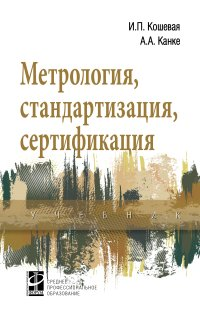 Кошевая И. П. Метрология, стандартизация, сертификация : учебник / И. П. Кошевая, А. А. Канке. — Москва : ИД «ФОРУМ» : ИНФРА-М, 2022. — 415 с. — (Среднее профессиональное образование).

В учебнике охватываются новейшие аспекты развития стандартизации, метрологии и сертификации в свете реформирования системы технического регулирования в Российской Федерации. Изложены базовые понятия в области метрологии, стандартизации и сертификации, раскрыто содержание обеспечивающих подсистем, характеризующих полный спектр инструментов и способов осуществления основных процедур.
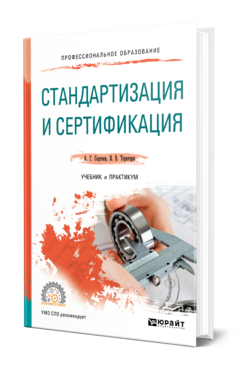 Сергеев А. Г.  Стандартизация и сертификация : учебник и практикум для СПО / А. Г. Сергеев, В. В. Терегеря. — Москва : Издательство Юрайт, 2023. — 348 с. — (Профессиональное образование). 

В учебнике рассматриваются средства и методы проведения работ по различным видам стандартизации и сертификации. Изложены научно-технические, нормативно-методические и организационные основы стандартизации и сертификации продукции и услуг. С целью гармонизации работ в области стандартизации и сертификации подробно рассмотрены методология и практика сертификации за рубежом. Приведено большое число примеров и справочных данных в виде таблиц и диаграмм. После каждой главы даются контрольные вопросы и задания.
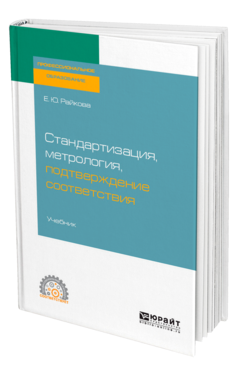 Райкова Е. Ю.  Стандартизация, метрология, подтверждение соответствия : учебник для СПО / Е. Ю. Райкова. — Москва : Издательство Юрайт, 2023. — 349 с. — (Профессиональное образование). 

Учебник содержит обобщенный материал по вопросам стандартизации, оценочной деятельности, метрологического надзора и контроля. Подробно рассмотрены вопросы организации процедур, подтверждающих соответствие с учетом изменений, происходящих в экономике в связи со вступлением России в ВТО. Освещены практические вопросы, связанные с техническим регулированием и стандартизацией, а также документы, сопровождающие эту деятельность на различных уровнях, современные подходы в оценочной деятельности, порядок проведения процедуры подтверждения соответствия, методики поверки и калибровки. Материал учебника актуализирован в связи с принятием новых технических регламентов Российской Федерации и Таможенного союза и новых национальных стандартов. В конце каждой главы представлены вопросы и задания, которые помогут учащимся осуществить контроль знаний.
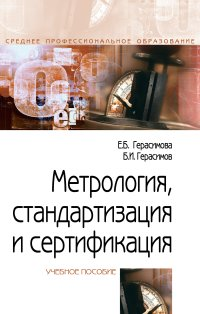 Герасимова Е. Б. Метрология, стандартизация и сертификация : учебное пособие / Е. Б. Герасимова, Б. И. Герасимов. — 2-е изд. — Москва : ФОРУМ : ИНФРА-М, 2022. — 224 с. — (Среднее профессиональное образование). 

В пособии в доступной и лаконичной форме раскрываются основные понятия и состояния функционирования метрологии, стандартизации и сертификации. Миссия, видение и кредо системного взаимодействия метрологии, стандартизации и сертификации изучаются как институты качества жизни. Развитие систем «Метрология», «Стандартизация» и «Сертификация» как институтов качества реализуется в рамках стратегии TQM (Total Quality Management — Всеобщего менеджмента качества) и институционального поля закона Российской Федерации «О техническом регулировании».
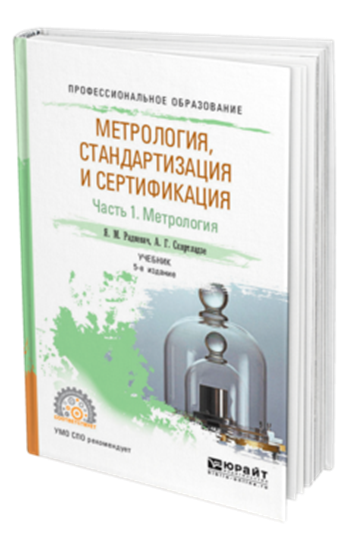 Радкевич  Я. М.  Метрология, стандартизация и сертификация в 3 ч. Часть 1. Метрология : учебник для СПО / Я. М. Радкевич, А. Г. Схиртладзе. — 5-е изд., перераб. и доп. — Москва : Издательство Юрайт, 2023. — 235 с. — (Профессиональное образование). 


Радкевич  Я. М. Метрология, стандартизация и сертификация в 3 ч. Часть 2. Стандартизация : учебник для СПО / Я. М. Радкевич, А. Г. Схиртладзе. — 5-е изд., перераб. и доп. — Москва : Издательство Юрайт, 2023. — 481 с. — (Профессиональное образование). 


Радкевич  Я. М.  Метрология, стандартизация и сертификация в 3 ч. Часть 3. Сертификация : учебник для СПО / Я. М. Радкевич, А. Г. Схиртладзе. — 5-е изд., перераб. и доп. — Москва : Издательство Юрайт, 2023. — 132 с. — (Профессиональное образование). 

В учебнике изложены основные понятия и определения в области стандартизации основных норм взаимозаменяемости, рассмотрены принципы построения системы допусков и посадок; основные нормы взаимозаменяемости типовых соединений деталей машин. Приведены методы обоснования требований к точности основных сопряжений, стандартизации геометрических параметров деталей, организационные, научно-технические и нормативно-методические основы сертификации продукции и услуг. Приведены важнейшие сведения о физических величинах и единицах их измерения; математических методах обработки результатов измерения, положения Государственной системы стандартизации РФ. 
Задачей учебника является формирование у студентов знаний, умений и навыков с целью обеспечения более высокой эффективности работы. Полученные знания будут полезны как для производителей продукции, так и для специалистов по реализации продукции и менеджеров.
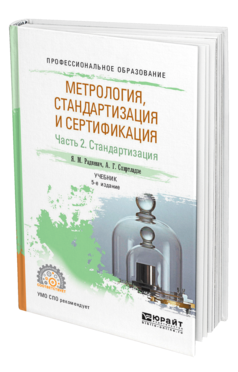 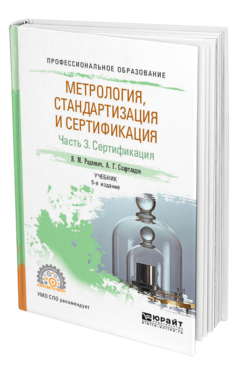 ОП.10 
БЕЗОПАСНОСТЬ ЖИЗНЕДЕЯТЕЛЬНОСТИ
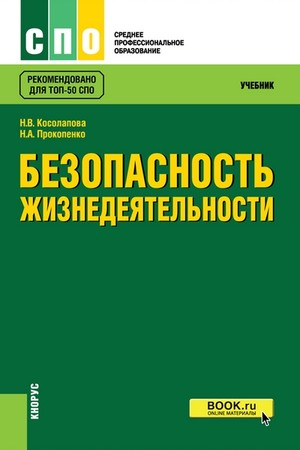 Косолапова Н. В. Безопасность жизнедеятельности : учебник / Н. В. Косолапова, Н. А. Прокопенко. — Москва : КНОРУС, 2024. — 222 с. — (Среднее профессиональное образование). 

Рассмотрены особенности и негативные факторы среды обитания современного человека. Содержатся сведения о причинах возникновения чрезвычайных ситуаций различного происхождения, их последствиях и профилактике, о действующей в Российской Федерации системе защиты населения и территорий в условиях мирного и военного времени, о структуре, функционировании и традициях Вооруженных Сил Российской Федерации. Особое внимание уделено организации здорового образа жизни человека как важнейшего фактора физического и творческого долголетия. Подробно освещаются правила оказания первой медицинской помощи пострадавшим в условиях чрезвычайных ситуаций.
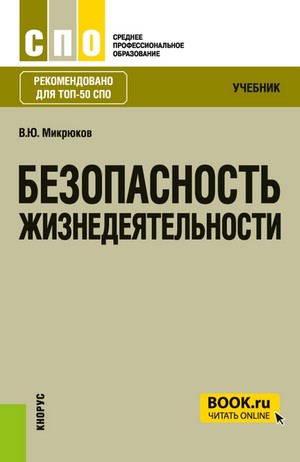 Микрюков В. Ю. Безопасность жизнедеятельности : учебник / В. Ю. Микрюков. — Москва : Кнорус, 2024. — 282 с. — (Среднее профессиональное образование). 

Состоит из двух разделов: в первом содержатся сведения о единой государственной системе предупреждения и ликвидации чрезвычайных ситуаций в Российской Федерации, об организации гражданской обороны России, оружии массового поражения и защите от него, о защите при чрезвычайных ситуациях природного, техногенного, экологического и социального характера. Во втором разделе приведена информация о составе и организационной структуре Вооруженных Сил Российской Федерации, системе комплектования, управления и руководства ими, воинской обязанности и порядке прохождения военной службы, а также материал по уставам ВС РФ, огневой, строевой и медико-санитарной подготовке.
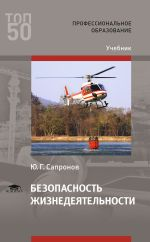 Сапронов Ю. Г. Безопасность жизнедеятельности : учебник / Ю. Г. Сапронов. — 3-е изд., стер. — Москва : ИЦ Академия, 2019. — 336 с.  — (Профессиональное образование). 

Изложены сведения о чрезвычайных ситуациях. Описаны мероприятия по защите населения и персонала предприятий от поражающих факторов, рассмотрены нормативно-правовая база, организация системы гражданской защиты, а также вопросы обеспечения устойчивости объектов экономики в условиях чрезвычайных ситуаций. Дано представление о необходимом минимуме медицинских знаний для оказания первой доврачебной медицинской помощи пострадавшим в чрезвычайных ситуациях в результате возникновения несчастного случая на производстве или в других условиях. Уделено внимание порядку и правилам оказания первой помощи пострадавшим. Приведены основные сведения об обороне государства, Вооруженных Силах Российской Федерации, воинской обязанности и военной службе как особом виде федеральной государственной службы. Освещены вопросы организации и содержания допризывной подготовки учащейся молодежи к военной службе.
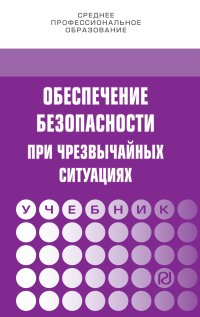 Обеспечение безопасности при чрезвычайных ситуациях : учебник / В. А. Бондаренко, С. И. Евтушенко, В. А. Лепихова [и др.]. — 2-е изд. — Москва : РИОР : Инфра-М, 2024. — 224 с. — (Среднее профессиональное образование). 

Рассмотрены основные положения и организация гражданской обороны, приведена структура Единой государственной системы предупреждения и ликвидации чрезвычайных ситуаций (РСЧС), вопросы зашиты и порядка действия населения при природных и техногенных чрезвычайных ситуациях (ЧС). Отдельные главы посвящены экологическим и социально-политическим ЧС, основам военной службы и обороны государства, общим сведениям о ранах, способах остановки кровотечения, а также порядку и правилам оказания первой помощи пострадавшим.
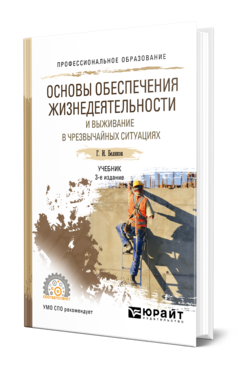 Беляков Г. И.  Основы обеспечения жизнедеятельности и выживание в чрезвычайных ситуациях : учебник для СПО / Г. И. Беляков. — 3-е изд., перераб. и доп. — Москва : Издательство Юрайт, 2023. — 354 с. — (Профессиональное образование). 

В учебнике рассмотрены организационно-правовые вопросы, производственная санитария, техника безопасности, пожарная безопасность, безопасность в чрезвычайных ситуациях, доврачебная помощь пострадавшим при несчастных случаях. Автор имеет многолетний практический опыт, связанный с надзором и контролем состояния охраны труда на предприятиях, поэтому данный учебник при наличии исчерпывающего теоретического материала снабжен реальными примерами из надзорной практики, анализом допускаемых нарушений, примерами несчастных случаев.
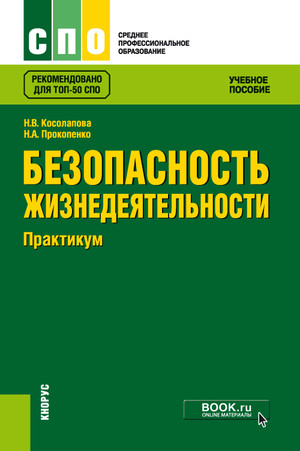 Косолапова Н. В. Безопасность жизнедеятельности. Практикум : учебное пособие / Н. В. Косолапова, Н. А. Прокопенко. — Москва : Кнорус, 2023. — 156 с. — (Среднее профессиональное образование).

Представлен комплекс заданий для выполнения практических работ по основным разделам дисциплины «Безопасность жизнедеятельности». Рассмотрены модели поведения в чрезвычайных ситуациях природного и техногенного характера. Большое внимание отводится освоению основных приемов применения первичных средств пожаротушения, изучению методов и средств дозиметрического контроля радиоактивного заражения и облучения, использованию средств индивидуальной защиты от поражающих факторов ЧС мирного и военного времени, освоению основных приемов оказания первой помощи при кровотечениях, изучению и освоению основных способов выполнения искусственного дыхания. Представлена методика расчета количественной и качественной оценки питания по энергетической ценности и составу питательных веществ потребляемых продуктов и расчета суточного расхода энергии для студентов с целью организации рационального питания и здорового образа жизни.
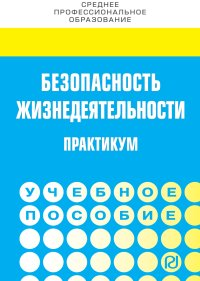 Бондаренко В. А. Безопасность жизнедеятельности. Практикум : учебное пособие / В. А. Бондаренко, С. И. Евтушенко, В. А. Лепихова. – Москва : ИЦ РИОР, НИЦ ИНФРА-М, 2023. — 150 с. — (Среднее профессиональное образование).

В данном пособии приводятся примеры выполнения практических работ, а также методики расчетов последствий от стихийных бедствий и чрезвычайных ситуаций различного характера (геологического, гидрологического, метеорологического, техногенного и др.). В целях обеспечения методического единства с теоретической частью курса даны тестовые вопросы по самоконтролю.
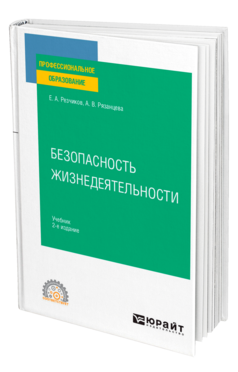 Резчиков Е. А.  Безопасность жизнедеятельности : учебник для СПО / Е. А. Резчиков, А. В. Рязанцева. — 2-е изд., перераб. и доп. — Москва : Издательство Юрайт, 2023. — 639 с. — (Профессиональное образование). 

Данный курс посвящен вопросам, связанным с обеспечением безопасного и комфортного взаимодействия человека со средой обитания, безопасностью системы «человек — машина», созданием оптимальной производственной среды и защитой населения в чрезвычайных ситуациях. При реализации этого подхода рассмотрены опасности для здоровья и жизни человека, особенности восприятия этих опасностей человеком, обеспечение безопасности человека, а также вопросы управления, в том числе экономическая составляющая безопасности жизнедеятельности. В курсе приведены основные положения федеральных законов и других нормативных документов, регламентирующих обеспечение безопасности.
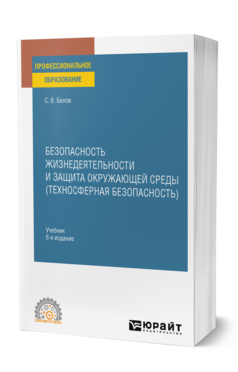 Безопасность жизнедеятельности и защита окружающей среды (техносферная безопасность) : учебник для среднего профессионального образования / С. В. Белов. — 6-е изд., перераб. и доп. — Москва : Издательство Юрайт, 2023. — 638 с. — (Профессиональное образование).

В курсе изложены вопросы возникновения учений о безопасности жизнедеятельности человека и защите окружающей его среды. Рассмотрены теоретические основы учения о человеко- и природозащитной деятельности, описаны современный мир опасностей (естественных, антропогенных, техногенных и др.) и проблемы техносферной безопасности. Подробно раскрыты вопросы защиты человека и природы от различных видов опасностей. Рассмотрены мониторинг и контроль опасностей в глобальном масштабе и более подробно в пределах Российской Федерации и отдельных ее территорий, а также государственное управление безопасностью жизнедеятельности человека и защитой окружающей среды.
ОП.11 
ПРАВОВОЕ ОБЕСПЕЧЕНИЕ ПРОФЕССИОНАЛЬНОЙ ДЕЯТЕЛЬНОСТИ
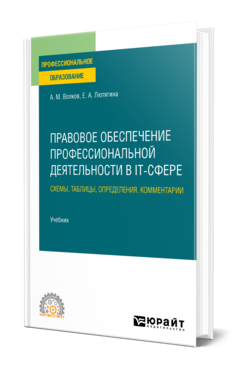 Волков А. М.  Правовое обеспечение профессиональной деятельности в IT-сфере. Схемы, таблицы, определения, комментарии : учебник для СПО / А. М. Волков, Е. А. Лютягина. — Москва : Издательство Юрайт, 2023. — 281 с. — (Профессиональное образование). 

В курсе собраны основные положения данной дисциплины, которые помогут понять, успешно реализовать и защитить свои права. Уже после изучения первых страниц можно на деле проверить, что схемы и таблицы помогут разобраться с дисциплиной. Впоследствии раскроется более четкая картина понятий государства и права, правовых отношений. Полученные знания можно легко адаптировать к любой дисциплине, в том числе и юридической, сделав ее максимально простой в изучении. Все, что для этого нужно, — внимательно изучить приемы и практики, внедрить их в свою учебу.
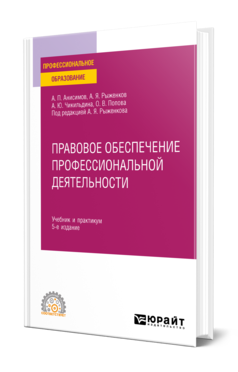 Правовое обеспечение профессиональной деятельности : учебник и практикум для СПО / А. П. Анисимов, А. Я. Рыженков, А. Ю. Осетрова, О. В. Попова ; под редакцией А. Я. Рыженкова. — 6-е изд., перераб. и доп. — Москва : Издательство Юрайт, 2023. — 344 с.   — (Профессиональное образование). 

Курс входит в образовательную программу подготовки студентов. В нем раскрываются основные понятия общей теории права и государства, а также отраслевых дисциплин. Особое внимание уделяется рассмотрению норм конституционного, гражданского, уголовного, трудового, экологического и иных отраслей права.
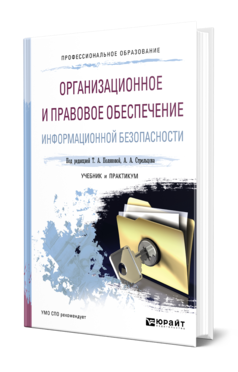 Организационное и правовое обеспечение информационной безопасности : учебник и практикум для СПО / Т. А. Полякова, А. А. Стрельцов, С. Г. Чубукова, В. А. Ниесов ; ответственный редактор Т. А. Полякова, А. А. Стрельцов. — Москва : Издательство Юрайт, 2023. — 325 с. — (Профессиональное образование).

В учебнике изложены общие теоретический и методологический подходы к формированию правового и организационного обеспечений информационной безопасности человека, общества и государства. Подробно освещены основные институты правового обеспечений информационной безопасности: правовые режимы защиты информации, государственной, служебной и коммерческой тайн, персональных данных, юридической ответственности за правонарушения в области информационной безопасности, а также структура организационного обеспечения информационной безопасности. Рассмотрены проблемы формирования правового режима международной информационной безопасности. Значительное внимание уделено организационным аспектам управления защитой информационных систем.
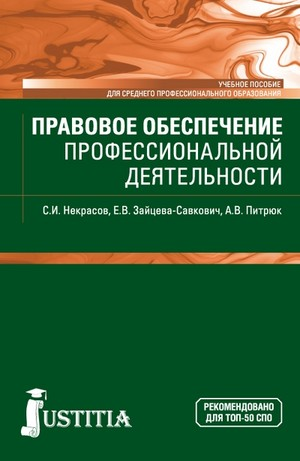 Некрасов С. И. Правовое обеспечение профессиональной деятельности : учебное пособие для СПО / С. И. Некрасов, Е. В. Зайцева-Савкович, А. В. Питрюк. — Москва : Юстиция, 2024. — 211 с. — (Среднее профессиональное образование). 

Кратко раскрывается содержание дисциплины «Правовое обеспечение профессиональной деятельности» с учетом последних изменений российского законодательства. Рассматриваются основные положения теории государства и права, характерные особенности международного права и российской системы права, базовые положения конституционного права Российской Федерации и их конкретизация в рамках отдельных отраслей права.
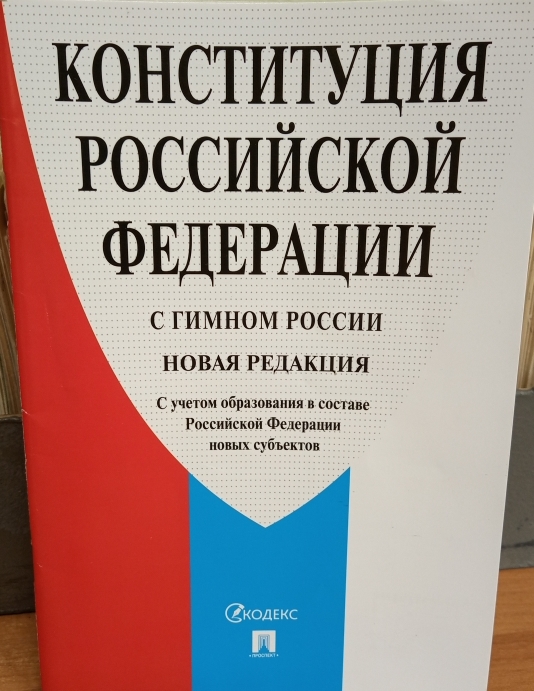 Российская Федерация. Законы. Конституция Российской Федерации с Гимном России. Новая редакция. С учетом образования в составе Российской Федерации новых субъектов. — Москва : Проспект, 2023. — 64 с. 

В издании публикуется официальный текст Конституции Российской Федерации со всеми изменениями.
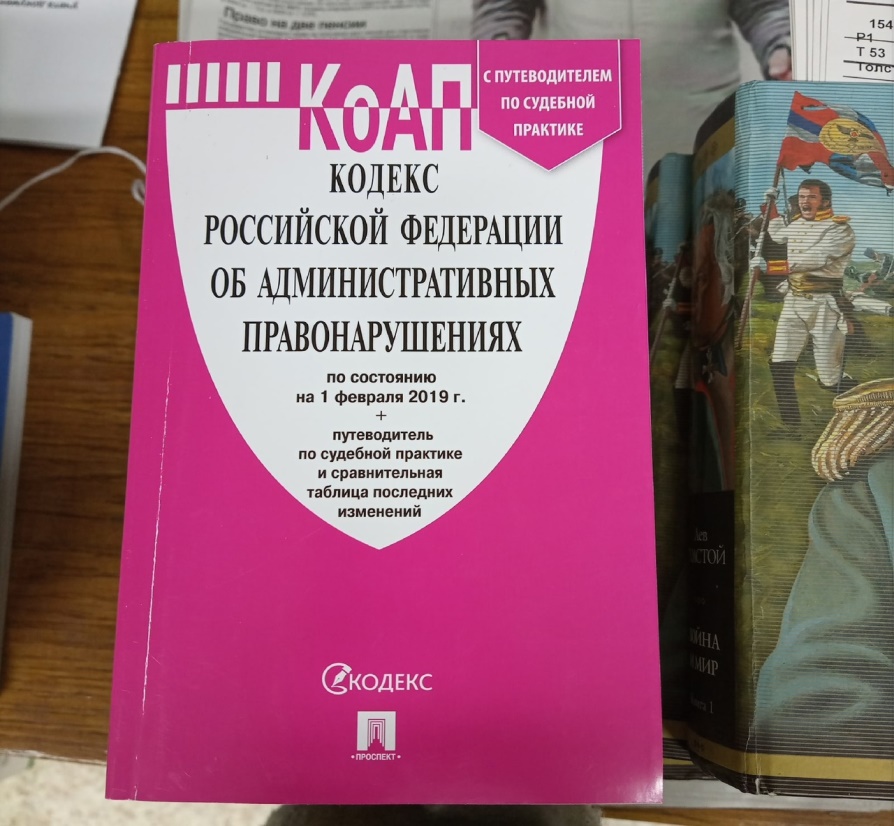 Российская Федерация. Законы. Кодекс Российской Федерации об административных правонарушениях по состоянию на 1 февраля 2019 г. + путеводитель по судебной практике и сравнительная таблица последних изменений. — Москва : Проспект, 2019. — 688 

Текст Кодекса сверен с официальным источником и приводится по состоянию на 1 февраля 2019 года. Издание учитывает все изменения, внесенные опубликованными в официальных источниках на дату подписания издания в печать федеральными законами.
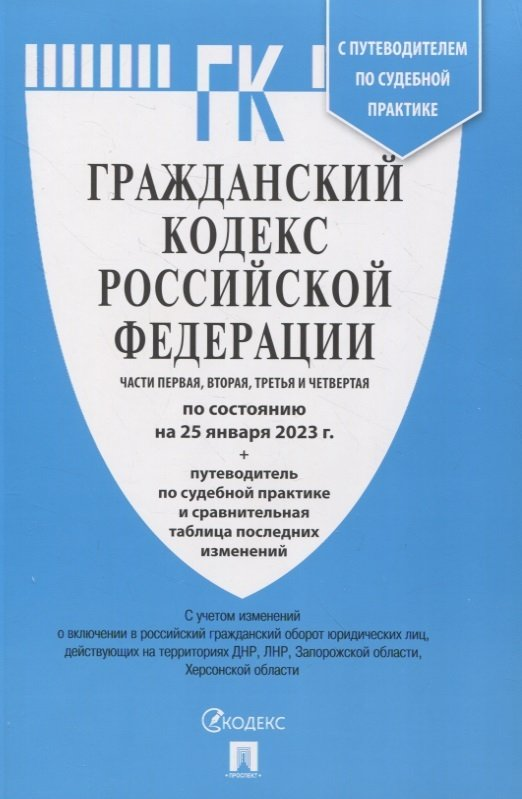 Российская Федерация. Законы. Гражданский кодекс Российской Федерации. Части 1, 2, 3, 4 по состоянию на 25 января 2023 г. + путеводитель по судебной практике и сравнительная таблица изменений. — Москва : Проспект, 2023. — 768 с. 

Текст Кодекса сверен с официальным источником и приводится по состоянию на 20 мая 2018 года. Издание учитывает все изменения, внесенные опубликованными в официальных источниках на дату подписания издания в печать федеральными законами.
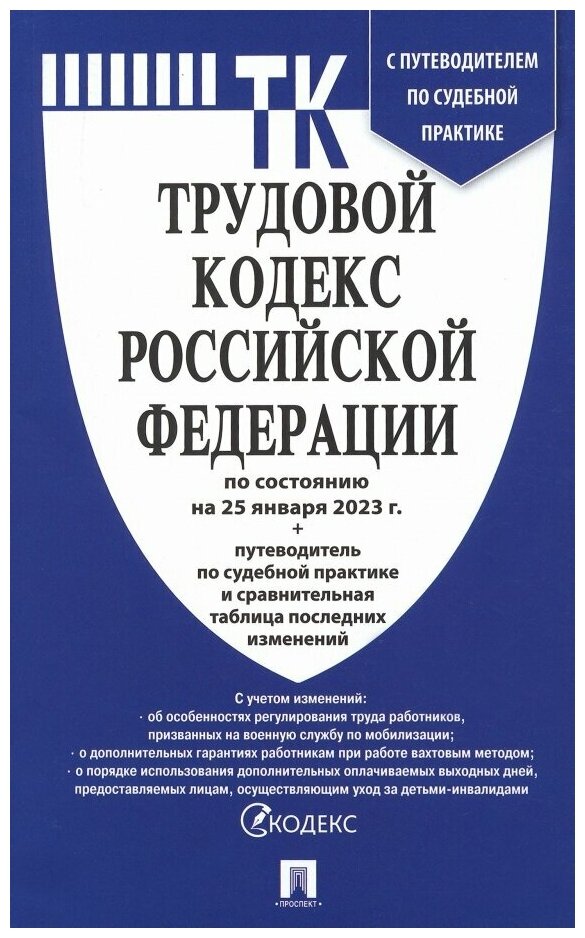 Российская Федерация. Законы. Трудовой кодекс Российской Федерации по состоянию на 25 января 2023 г. + путеводитель по судебной практике и сравнительная таблица изменений. — Москва : Проспект, 2023. — 320 с. 

Текст Кодекса сверен с официальным источником и приводится по состоянию на 25 января 2023 года. Издание учитывает все изменения, внесенные опубликованными в официальных источниках на дату подписания издания в печать федеральными законами.
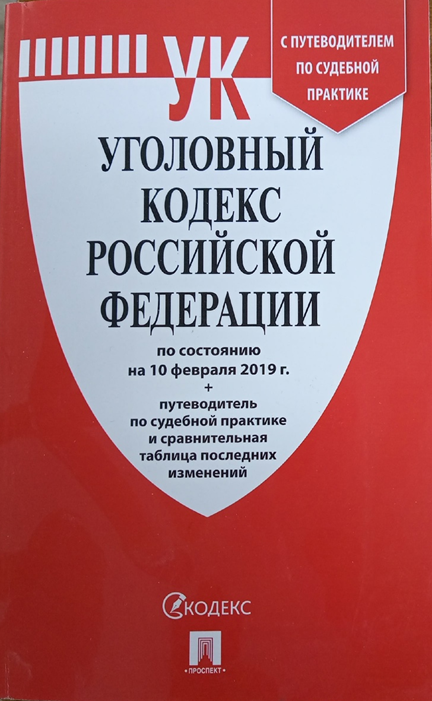 Российская Федерация. Законы. Уголовный кодекс Российской Федерации по состоянию на 10 февраля 2019 г. + путеводитель по судебной практике и сравнительная таблица последних изменений. — Москва : Проспект, 2019. — 336 с. 

Издание учитывает все изменения, внесенные опубликованными в официальных источниках на дату подписания издания в печать федеральными законами. Текст статей приводится на дату, обозначенную на обложке данной книги (дата актуализации).
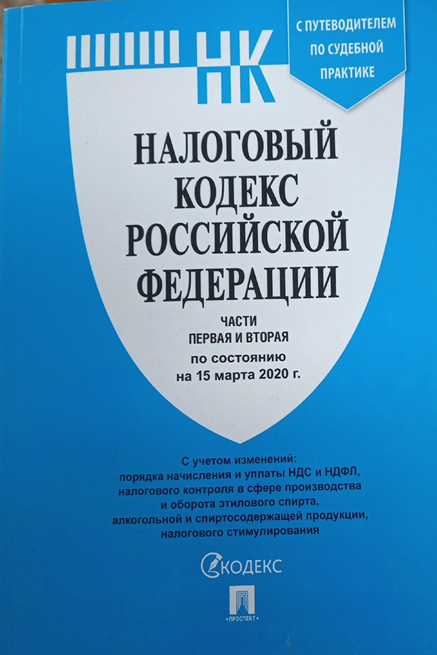 Российская Федерация. Законы. Налоговый кодекс Российской Федерации. Части 1 и 2 по состоянию на 15.03.2020 с путеводителем по судебной практике. — Москва : Проспект, 2020. — 1184 с. 

Издание учитывает все изменения, внесенные опубликованными в официальных источниках на дату подписания издания в печать федеральными законами. Текст статей приводится на дату, обозначенную на обложке данной книги (дата актуализации).
ОП.12 ОХРАНА ТРУДА
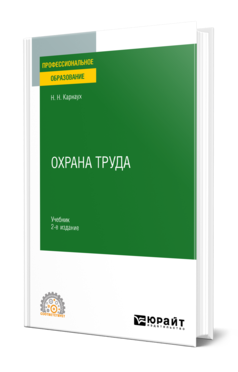 Карнаух Н. Н.  Охрана труда : учебник для среднего профессионального образования / Н. Н. Карнаух. — 2-е изд., перераб. и доп. — Москва : Издательство Юрайт, 2023. — 343 с.  — (Профессиональное образование). 

Курс разработан на основе российского законодательства в соответствии с требованиями государственного образовательного стандарта среднего профессионального образования. В нем рассмотрены вопросы правового и организационного обеспечения охраны труда, оценка состояния условий труда, безопасность производственного оборудования и технологических процессов. С учетом нормативных актов, действующих в Российской Федерации, и международных стандартов освещены методы и средства защиты работника от опасностей технических систем и процессов, экобиозащитная и противопожарная техника. В курсе также раскрыты основные вопросы, касающиеся экономики охраны труда.
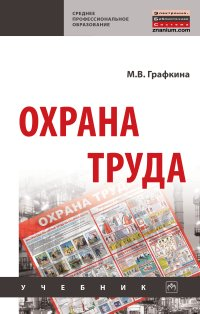 Графкина М. В. Охрана труда : учебник / М. В. Графкина. — 3-е изд., перераб. и доп. — Москва : ИНФРА-М, 2023. — 212 с. — (Среднее профессиональное образование). 

Учебник содержит сведения о правовых, нормативных, организационных, технических основах охраны труда; об идентификации опасных и вредных факторов; о воздействии различных негативных факторов на здоровье человека. Раскрыты методы и средства защиты человека от воздействия вредных и опасных производственных факторов.
Корж В. А. Охрана труда : учебное пособие / В. А. Корж, А. В. Фролов; под общ. ред., А. С. Шевченко. — Москва : КноРус, 2022. — 424 с. 

Содержит учебный материал по основам охраны и безопасности труда, который дает возможность руководителям, специалистам и студентам получить необходимые знания, умения, навыки (компетенции) для эффективного управления профессиональными рисками. Основное внимание уделено правовым основам и основным методам регулирования в области охраны труда и безопасности производства, анализу рисков трудовой деятельности, способам, методам, приемам обеспечения безопасности производственной деятельности.
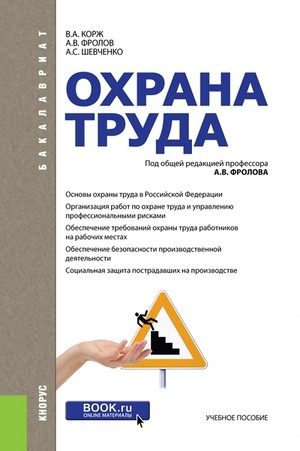 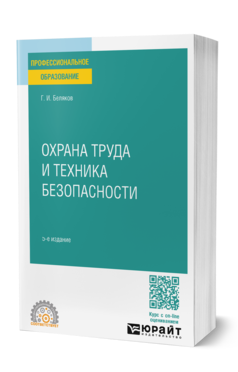 Беляков Г. И.  Охрана труда и техника безопасности : учебник для среднего профессионального образования / Г. И. Беляков. — 5-е изд., перераб. и доп. — Москва : Издательство Юрайт, 2023. — 740 с.  — (Профессиональное образование). 

В курсе рассмотрены организационно-правовые вопросы охраны труда, техника безопасности, пожарная безопасность. Автор имеет многолетний практический опыт, связанный с надзором и контролем состояния охраны труда на предприятиях, поэтому данный курс при наличии исчерпывающего теоретического материала снабжен реальными примерами из надзорной практики, анализом допускаемых нарушений, примерами несчастных случаев. Курс написан в полном соответствии с требованиями действующих нормативных документов, технических регламентов, СанПиНов, ГОСТов. К каждому разделу составлены контрольные вопросы, которые помогут студентам проверить усвоение материала. В курс также включены материалы справочного характера.
Попов Ю.П. Охрана труда : учебное пособие /Ю.П. Попов, В.В. Колтунов.— Москва : КноРус, 2023. — 225 с. — (Среднее профессиональное образование). 

Приведены правовые, организационные и технические вопросы охраны труда на промышленных производствах. Основное внимание уделено особенностям обеспечения безопасных условий труда на рабочем месте (безопасности оборудования рабочего места, обеспечению гигиенических и санитарных норм технологического производства и общезаводских систем, методам и средствам коллективной и индивидуальной защиты персонала, пожарной безопасности). Построено исходя из системы государственных нормативных актов и технических правил.
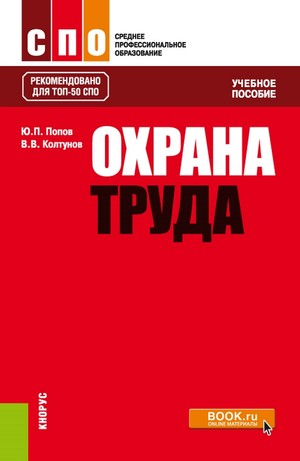 ОП.13 ОСНОВЫ ЭЛЕКТРОТЕХНИКИ И ЭЛЕКТРОНИКИ
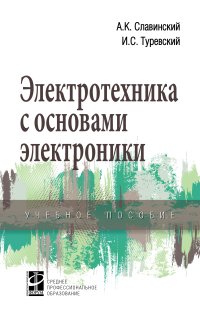 Славинский А. К. Электротехника с основами электроники : учебное пособие / А. К. Славинский, И. С. Туревский. — Москва : ИД «ФОРУМ» : ИНФРА-М, 2022. — 448 с. — (Среднее профессиональное образование).

В учебном пособии излагаются основы расчета электрических цепей постоянного и переменного токов, дается описание электрических машин, электронных приборов, ЭВМ и т.д. Приведены новые материалы по интегральным микросхемам, микропроцессорам и микроЭВМ. Для студентов неэлектротехнических специальностей средних специальных учебных заведений.
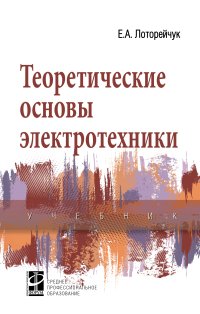 Лоторейчук Е. А. Теоретические основы электротехники : учебник / Е. А. Лоторейчук. — Москва : ИД «ФОРУМ» : ИНФРА-М, 2023. — 317 с. — (Среднее профессиональное образование).

В учебнике излагается теоретический материал и описаны физические явления и процессы, происходящие в электрических и магнитных полях и цепях, а также рассмотрены методы расчета линейных и нелинейных электрических и магнитных цепей постоянного и переменного (синусоидального и несинусоидального) токов.
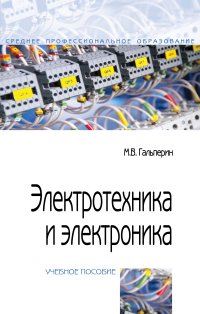 Гальперин М. В. Электротехника и электроника : учебник / М. В. Гальперин. — 2-е изд. — Москва : ФОРУМ : ИНФРА-М, 2023. — 480 с.  — (Среднее профессиональное образование).

В учебнике рассмотрены электрические и электромагнитные поля, электрические цепи постоянного и переменного тока, трансформаторы, электрические машины и электропривод, передача и распределение электроэнергии, физические принципы действия, структуры и схемы включения полупроводниковых и фотоэлектронных приборов (диодов, тиристоров, биполярных и полевых транзисторов, фоторезисторов, фото-и светодиодов, фототранзисторов, жидкокристаллических и электронно-лучевых дисплеев и фотоумножителей), типовые электронные узлы и устройства: усилительные каскады, операционные усилители, компараторы, электронные выпрямители, линейные и импульсные стабилизаторы, трансформаторы постоянного тока, генераторы сигналов и таймеры.
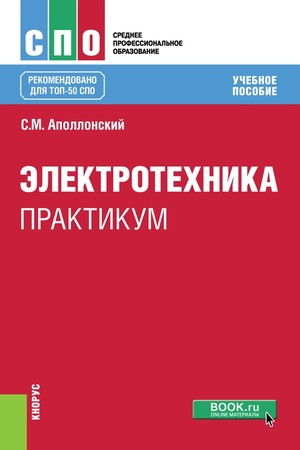 Аполлонский С. М. Электротехника : учебник / С. М. Аполлонский. — Москва : КноРус, 2024. — 318 с. – (Среднее профессиональное образование). 

Рассмотрены классы типовых задач с решениями и тестовых заданий по дисциплине «Электротехника», а также лабораторный практикум по технологии Multisime и на натурных электротехнических устройствах. Отобран минимум задач по разным разделам дисциплины, но с подробными решениями, которые позволят учащимся в дальнейшем успешнее осваивать специальные электротехнические дисциплины и руководствоваться ими в практической деятельности. Составляет комплект с учебником «Электротехника».
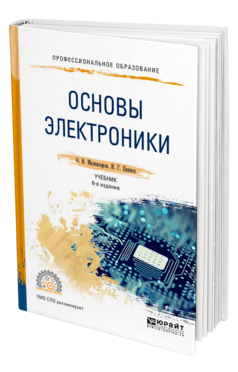 Миловзоров О. В. Основы электроники : учебник для СПО / О. В. Миловзоров, И. Г. Панков. — 6-е изд., перераб. и доп. — Москва : Издательство Юрайт, 2023. — 344 с. — (Профессиональное образование). 

В книге рассмотрены основные вопросы полупроводниковой электроники, аналоговой и цифровой схемотехники. Освещены типы и области применения электронных приборов и устройств; параметры современных полупроводниковых устройств: генераторов, вторичных источников питания, цифровых преобразователей, микропроцессорных управляющих и измерительных комплексов. Представлены интерфейсные схемы, схемотехника аналоговых устройств на основе операционных усилителей, силовая электроника. Особое внимание уделяется основам микропроцессорной техники, без которой невозможно представить современное автоматизированное машиностроительное производство. Приложения и практические примеры помогут лучше разбираться в работе электронных устройств на уровне его схемы, а также глубже вникнуть в изучаемый материал. В конце каждой главы имеются контрольные вопросы, которые позволят учащимся проверить свои знания.
ОП.14 ОСНОВЫ СЕТЕВЫХ ТЕХНОЛОГИЙ
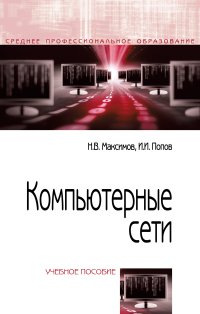 Максимов Н. В. Компьютерные сети : учебное пособие / Н. В. Максимов, И. И. Попов. — 6-e изд., перераб. и доп. — Москва : Форум: НИЦ ИНФРА-М, 2022. — 464 с. — (Среднее профессиональное образование).

Рассматриваются вопросы организации сетевых архитектур, типы, топология, методы доступа, среда передачи, аппаратные компоненты компьютерных сетей, а также методы пакетной передачи данных, модель OSI, задачи и функции по уровням модели OSI. Описываются локальные сети, технологии доступа к глобальным информационным ресурсам, адресация в сетях, способы проверки правильности передачи данных, межсетевое взаимодействие, принципы маршрутизации пакетов. Значительное внимание уделяется процессам, протоколам и форматам данных пользовательского (прикладного) уровня сетей — доступ к информационным ресурсам Internet и других сетей с помощью распределенных файловых и информационных систем.
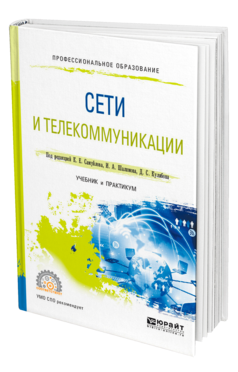 Сети и телекоммуникации : учебник и практикум для СПО / К. Е. Самуйлов [и др.] ; под редакцией К. Е. Самуйлова, И. А. Шалимова, Д. С. Кулябова. — Москва : Издательство Юрайт, 2023. — 363 с. — (Профессиональное образование). 

В курсе рассматриваются актуальные концепции современного состояния сетей и систем передачи информации. Изложены аспекты и уровни организации сетей — от физического до уровня приложений модели взаимодействия открытых систем. Дается описание идеальной модели взаимодействия открытых систем телекоммуникации. Раскрываются основные модели, технологии и протоколы доступа различных сред передачи данных. В курсе в полной мере отражены принципы построения сетей передачи данных и настройки сетевого оборудования. Курс наполнен информативным наглядным материалом, что способствует лучшему усвоению тематики предмета.
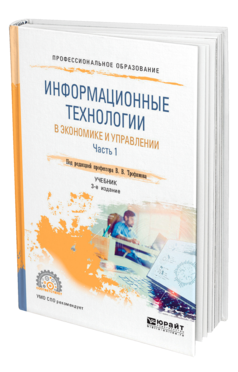 Информационные технологии в экономике и управлении в 2 ч. Часть 1 : учебник для СПО / В. В. Трофимов [и др.] ; под редакцией В. В. Трофимова. — 3-е изд., перераб. и доп. — Москва : Издательство Юрайт, 2023. — 269 с. — (Профессиональное образование). 

Учебник состоит из двух частей и включает следующие обязательные разделы программ: все аспекты базовых и сетевых технологий, разноуровневые информационные системы, специфика применения современных информационных технологий, в том числе в банковской сфере, где основная роль отводится современным методам обеспечения информационной безопасности, а также принципы, примеры и особенности применения информационных технологий в маркетинге, менеджменте, бухгалтерском учете и т. д. В первой части книги дается материал по информационным технологиям и системам, во второй - рассматриваются эти технологии в профессиональной деятельности. Издание содержит дополнительный материал, поясняющий современное состояние дел в области информационных технологий, а также перспективы их развития. В конце каждой главы представлены вопросы для самопроверки и рекомендуемая литература.
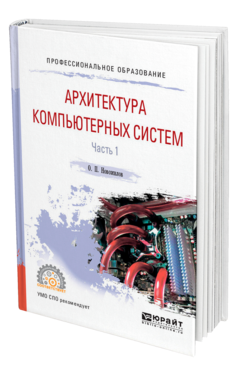 Новожилов О. П.  Архитектура компьютерных систем в 2 ч. Часть 1 : учебное пособие для СПО / О. П. Новожилов. — Москва : Издательство Юрайт, 2023. — 276 с. — (Профессиональное образование). 

В пособии представлена информация о принципах построения и функционирования различных устройств современных компьютеров; о взаимодействии аппаратных и программных средств; о современных компьютерных технологиях; о конструктивном исполнении компьютерных устройств и комплектующих изделий; об основных тенденциях и направлениях развития современных компьютерных средств. Эта книга поможет хорошо разбираться в структурно-функциональной организации микропроцессоров, компьютеров, их систем, компьютерной памяти. Пособие дает целостное представление об основных концепциях и общих тенденциях развития компьютерной техники.
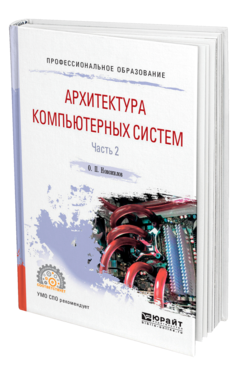 Новожилов О. П.  Архитектура компьютерных систем в 2 ч. Часть 2 : учебное пособие для СПО / О. П. Новожилов. — Москва : Издательство Юрайт, 2023. — 246 с. — (Профессиональное образование). 

В пособии представлена информация о принципах построения и функционирования различных устройств современных компьютеров; о взаимодействии аппаратных и программных средств; о современных компьютерных технологиях; о конструктивном исполнении компьютерных устройств и комплектующих изделий; об основных тенденциях и направлениях развития современных компьютерных средств. Эта книга поможет хорошо разбираться в структурно-функциональной организации микропроцессоров, компьютеров, их систем, компьютерной памяти. Пособие дает целостное представление об основных концепциях и общих тенденциях развития компьютерной техники.
Кузин А. В. Компьютерные сети : учебное пособие / А. В. Кузин. — 4-e изд., перераб. и доп. — Москва : Форум : НИЦ ИНФРА-М, 2024. — 190 с.: ил. — (Среднее профессиональное образование). 

Рассматриваются общие вопросы построения компьютерных сетей: сетевые архитектуры, аппаратные компоненты, линии связи, сетевые модели, задачи и функции по уровням сетевой модели OSI, различия и особенности распространенных протоколов разных уровней, принципы адресации в сети, методы доступа к среде передачи данных. Приводятся особенности основных операционных систем, структура и информационные услуги территориальных сетей.
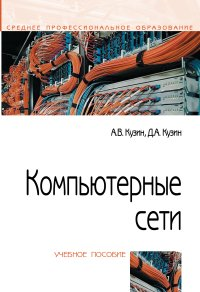 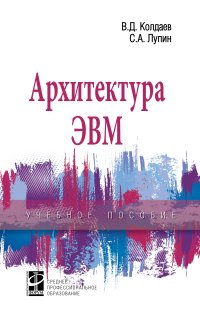 Колдаев В. Д. Архитектура ЭВМ : учебное пособие / В. Д. Колдаев, С. А. Лупин. — Москва : ИД ФОРУМ : НИЦ ИНФРА-М, 2023. — 384 с.: ил. — (Среднее профессиональное образование). 

В учебном пособии рассмотрены информационно-логические принципы организации и построения ЭВМ, работа логических блоков и памяти, периферийные устройства, основы программирования процессора, классификация вычислительных платформ и вычислительные сети.
ПМ.01 
УЧАСТИЕ В ПРОЕКТИРОВАНИИ СЕТЕВОЙ ИНФРАСТРУКТУРЫ
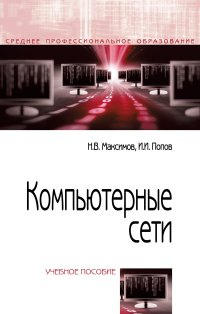 Максимов Н. В. Компьютерные сети / Н. В. Максимов, И. И. Попов. — 6-e изд., перераб. и доп. — Москва : Форум : НИЦ ИНФРА-М, 2023. — 464 с. — (Среднее профессиональное образование). 

Рассматриваются вопросы организации сетевых архитектур, типы, топология, методы доступа, среда передачи, аппаратные компоненты компьютерных сетей, а также методы пакетной передачи данных, модель OSI, задачи и функции по уровням модели OSI. Описываются локальные сети, технологии доступа к глобальным информационным ресурсам, адресация в сетях, способы проверки правильности передачи данных, межсетевое взаимодействие, принципы маршрутизации пакетов. Значительное внимание уделяется процессам, протоколам и форматам данных пользовательского (прикладного) уровня сетей — доступ к информационным ресурсам Internet и других сетей с помощью распределенных файловых и информационных систем.
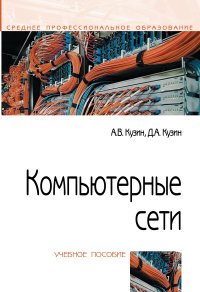 Кузин А. В. Компьютерные сети / А. В. Кузин. — 4-e изд., перераб. и доп. — Москва : Форум : НИЦ ИНФРА-М, 2024. — 190 с. — (Среднее профессиональное образование). 

Рассматриваются общие вопросы построения компьютерных сетей: сетевые архитектуры, аппаратные компоненты, линии связи, сетевые модели, задачи и функции по уровням сетевой модели OSI, различия и особенности распространенных протоколов разных уровней, принципы адресации в сети, методы доступа к среде передачи данных. Приводятся особенности основных операционных систем, структура и информационные услуги территориальных сетей.
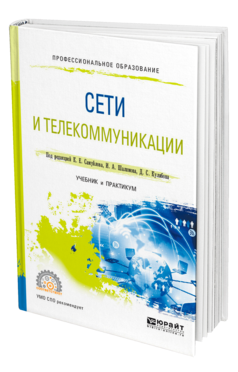 Сети и телекоммуникации : учебник и практикум для СПО / К. Е. Самуйлов [и др.] ; под редакцией К. Е. Самуйлова, И. А. Шалимова, Д. С. Кулябова. — Москва : Издательство Юрайт, 2023. — 464 с. — (Профессиональное образование). 

В курсе рассматриваются актуальные концепции современного состояния сетей и систем передачи информации. Изложены аспекты и уровни организации сетей — от физического до уровня приложений модели взаимодействия открытых систем. Дается описание идеальной модели взаимодействия открытых систем телекоммуникации. Раскрываются основные модели, технологии и протоколы доступа различных сред передачи данных. В курсе в полной мере отражены принципы построения сетей передачи данных и настройки сетевого оборудования. Курс наполнен информативным наглядным материалом, что способствует лучшему усвоению тематики предмета.
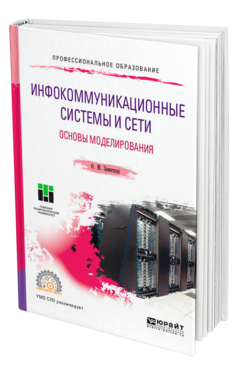 Замятина О. М.  Инфокоммуникационные системы и сети. Основы моделирования : учебное пособие для СПО / О. М. Замятина. — Москва : Издательство Юрайт, 2023. — 167 с. — (Профессиональное образование). 

Данное учебное пособие ориентировано на формирование у студентов навыков и знаний в теории моделирования систем и сетей с целью последующего их анализа и оптимизации с использованием современных компьютерных технологий. В конце глав приведены вопросы, которые позволят на практике освоить теоретический материал. В пособии кратко изложены основы теории моделирования систем, приведены различные виды классификации моделирования и моделей, рассмотрена математическая основа моделирования сетей, средства моделирования сетей, а также разработан практический курс в рамках дисциплины «моделирование сетей ЭВМ и систем телекоммуникаций».
Лисьев Г. А. Программное обеспечение компьютерных сетей и web-серверов : учебное пособие / Г. А. Лисьев, П. Ю. Романов, Ю. И. Аскерко. — Москва: ИНФРА-М, 2023. — 145 с. — (Среднее профессиональное образование). 

В учебном пособии предложена система учебных заданий, позволяющих ознакомиться с языками и системами web-программирования: HTML, JavaScript, PHP. Каждый пункт пособия представляет собой практическую работу, позволяющую реализовать отдельный фрагмент проекта. В результате последовательного изучения теории и выполнения практических заданий студенты создают макет web-сайта, который содержит упрощенную систему управления базами данных. Изложение материала сопровождается большим количеством иллюстраций, предлагаются упражнения и вопросы для самоконтроля. Отдельной главой выделен практикум, который позволит преподавателям создать собственный набор контролирующих материалов (фонд оценочных средств), включающий контрольные работы, тесты, курсовые работы, дипломные проекты.
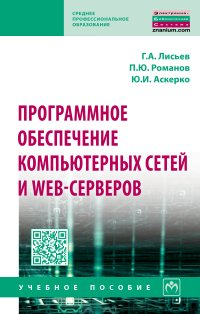 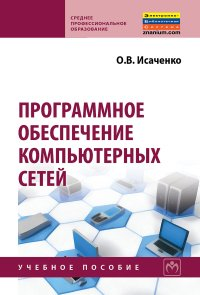 Исаченко О. В. Программное обеспечение компьютерных сетей : учебное пособие / О. В. Исаченко. — Москва : НИЦ ИНФРА-М, 2024. — 158 с. — (Среднее профессиональное образование). 

Учебное пособие включает сведения об основных видах программного обеспечения компьютерных сетей, современных Web-технологиях и популярных средствах разработки Web-приложений. Соответствует требованиям федеральных государственных образовательных стандартов среднего профессионального образования последнего поколения.
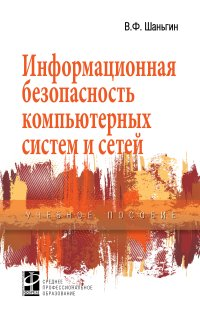 Шаньгин В. Ф. Информационная безопасность компьютерных систем и сетей : учебное пособие / В. Ф. Шаньгин. — Москва : ИД «ФОРУМ» : ИНФРА-М, 2021. — 416 с. — (Среднее профессиональное образование). 

В учебном пособии формулируются основные понятия и определения информационной безопасности и анализируются угрозы информационной безопасности в компьютерных системах и сетях. Определяются базовые понятия политики безопасности. Рассматриваются основные криптографические методы и алгоритмы защиты компьютерной информации. Обосновывается комплексный подход к обеспечению информационной безопасности корпоративных сетей. Описываются базовые технологии защиты межсетевого обмена данными. Рассматриваются методы и средства антивирусной защиты. Описывается организационно-правовое обеспечение информационной безопасности на основе стандартов и руководящих документов Государственной технической комиссии России.
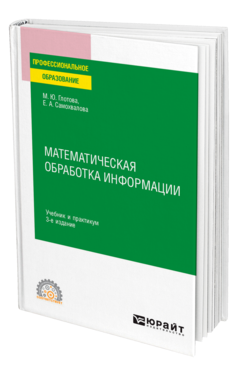 Глотова М. Ю.  Математическая обработка информации : учебник и практикум для СПО / М. Ю. Глотова, Е. А. Самохвалова. — 3-е изд., испр. и доп. — Москва : Издательство Юрайт, 2022. — 301 с. — (Профессиональное образование). 

Курс содержит изложение основ математической обработки информации для студентов, специализирующихся в области гуманитарных наук. В курс включены прикладные наработки авторов по всем рассматриваемым разделам и примеры использования классических методов обработки информации. Содержание курса соответствует Федеральному государственному образовательному стандарту среднего профессионального образования и профессиональным требованиям.
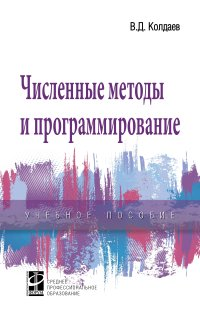 Колдаев В. Д. Численные методы и программирование : учебное пособие / В. Д. Колдаев ; под ред. проф. Л. Г. Гагариной. — Москва : ИД «ФОРУМ» : ИНФРА-М, 2023. — 336 с. — (Среднее профессиональное образование).

Предложен широкий круг алгоритмов, сгруппированных по темам, для решения типичных задач, встречающихся в инженерных расчетах численными методами. Прикладная направленность отличает пособие от большинства учебников по численным методам, в которых, как правило, изложение ограничивается только теорией. Описание методов ориентировано на конкретную реализацию соответствующих алгоритмов на ПЭВМ. Пособие содержит большое количество заданий для самостоятельного решения. Даны рекомендации методологического плана по изучению тем в рамках курса математического моделирования.
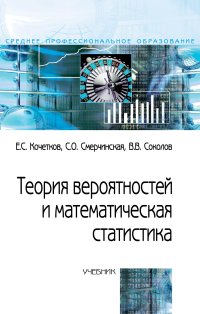 Кочетков Е. С. Теория вероятностей и математическая статистика : учебник / Е. С. Кочетков, С. О. Смерчинская, В. В. Соколов. — 2-е изд., испр. и перераб. — Москва : ФОРУМ : ИНФРА-М, 2021. — 240 с. — (Среднее профессиональное образование). 

Учебник рассчитан на читателей, знакомых с курсом высшей математики в объеме дифференциального и интегрального исчисления функций одной переменной. Представленный материал охватывает элементарные вопросы теории случайных событий, одномерные случайные величины, простейшие предельные теоремы и их применение в математической статистике.
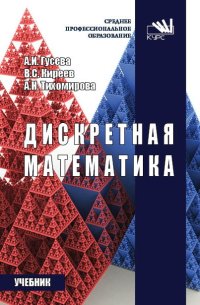 Гусева А. И. Дискретная математика : учебник / А. И. Гусева, В. С. Киреев, А. Н. Тихомирова. — Москва: КУРС : ИНФРА-М, 2022. — 208 с.  — (Среднее профессиональное образование). 

Данный учебник представляет собой углубленный курс по таким разделам дискретной математики, как теория множеств и бинарных отношений, математическая логика и логика предикатов, элементы теории и практики кодирования, элементы теории автоматов. Основная задача курса — формирование прочной теоретической основы, необходимой для дальнейшей профессиональной работы. Каждый раздел содержит подробный разбор практических задач и методов их решения, набор упражнений для самостоятельной работы.
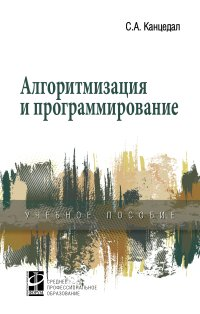 Канцедал С. А. Алгоритмизация и программирование : учебное пособие / С. А. Канцедал. — Москва : ИД ФОРУМ : НИЦ ИНФРА-М, 2021. — 352 с. — (Среднее профессиональное образование). 

В учебнике рассмотрены основы проектирования технологических процессов, а также технологического оснащения применительно к производству летательных аппаратов. Описаны специфика этой отрасли машиностроения, технологическая подготовка серийного производства и методика разработки оптимального варианта технологических процессов. Приведены основные положения о надежности и технологичности машин, описаны методы их достижения. Указаны основные направления обеспечения экономической эффективности технологических процессов — снижения себестоимости машин, увеличения производительности труда и сроков окупаемости капитальных вложений на технологическое оснащение.
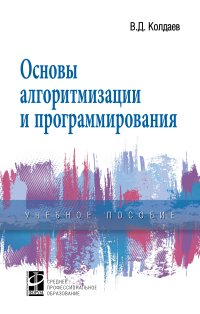 Колдаев В. Д. Основы алгоритмизации и программирования / В. Д. Колдаев; Под ред. проф. Л. Г. Гагариной. — Москва : ИД «ФОРУМ» : ИНФРА-М, 2022. — 416 с. — (Среднее профессиональное образование). 

Рассмотрен широкий круг алгоритмов обработки линейных и нелинейных структур данных. Приведены основные понятия алгоритмизации, свойств алгоритмов, общие принципы построения алгоритмов, основные алгоритмические конструкции. Рассмотрены эволюция языков программирования, технология работы и фрагменты программ, а также основные принципы объектно-ориентированного программирования.
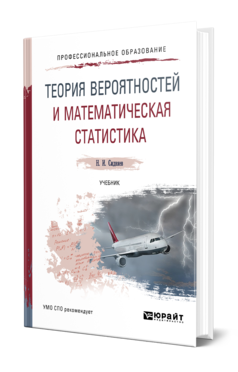 Сидняев Н. И.  Теория вероятностей и математическая статистика : учебник для СПО / Н. И. Сидняев. — Москва : Издательство Юрайт, 2023. — 219 с. — (Профессиональное образование). 

В учебнике приведены основы теории вероятностей и математической статистики, позволяющие читателю получить логически связное представление о предмете. Основные понятия иллюстрируются практическими примерами технического и экономического содержания. Материал излагается от частного к общему с последующим использованием более сложного современного математического аппарата. Предлагается набор типовых примеров, которые наиболее широко используются при решении задач прикладного характера.
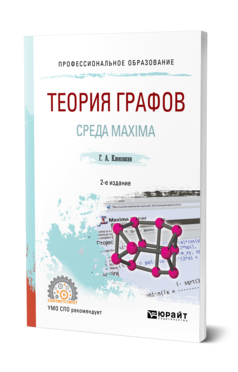 Клековкин Г. А. Теория графов. Среда Maxima : учебное пособие для СПО / Г. А. Клековкин. — 2-е изд. — Москва : Издательство Юрайт, 2023. — 133 с. — (Профессиональное образование). 

Издание предназначено для студентов, изучающих дискретную математику. В книге описаны основные функции системы компьютерной математики Maxima, предназначенные для решения задач теории графов без использования программирования, даны соответствующие примеры их использования. Для удобства читателя приведены определения и теоретические сведения, требуемые для понимания рассматриваемых примеров. В пособии также имеются перевод списка описаний функций пакета graphs, содержащегося в справочнике системы Maxima, и краткий справочник понятий, имеющихся в списке пакета graphs. Пособие содержит индивидуальные задания для лабораторных работ по теории графов.
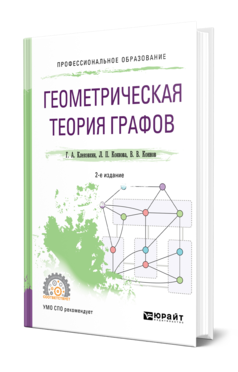 Клековкин Г. А.  Геометрическая теория графов : учебное пособие для СПО / Г. А. Клековкин, Л. П. Коннова, В. В. Коннов. — 2-е изд., испр. и доп. — Москва : Издательство Юрайт, 2023. — 240 с. — (Профессиональное образование). 

В учебном пособии представлены основы теории графов. В нем показаны неориентированные и ориентированные графы, освещены классические проблемы и вопросы теории графов. Книга содержит большое количество примеров, задач, упражнений и иллюстраций.
ПМ.02 
ОРГАНИЗАЦИЯ СЕТЕВОГО АДМИНИСТРИРОВАНИЯ
Баранчиков А. И. Организация сетевого администрирования : учебник / А. И. Баранчиков, П. А. Баранчиков, А. Ю. Громов. — Москва : КУРС, НИЦ ИНФРА-М, 2024. — 384 с. — (Среднее профессиональное образование).

В учебнике рассматриваются вопросы администрирования локальных вычислительных сетей и мер по устранению возможных сбоев: - настройка сервера и рабочих станций для безопасной передачи информации; - установка web-сервера; - организация доступа к локальным и глобальным сетям; - сопровождение и контроль использования почтового сервера, SQL сервера; - администрирование локальной вычислительной сети; - принятие мер по устранению возможных сбоев; - создание и конфигурирование учетных записей отдельных пользователей и пользовательских групп; - регистрация подключения к домену; - установка и конфигурирование антивирусного программного обеспечения, программного обеспечения баз данных, программного обеспечения мониторинга; - обеспечение защиты при подключении к Интернету средствами операционной системы.
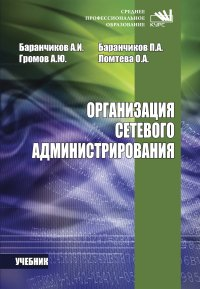 Лисьев Г. А. Программное обеспечение компьютерных сетей и web-серверов : учебное пособие / Г. А. Лисьев, П. Ю. Романов, Ю. И. Аскерко. — Москва: ИНФРА-М, 2023. — 145 с. — (Среднее профессиональное образование). 

В учебном пособии предложена система учебных заданий, позволяющих ознакомиться с языками и системами web-программирования: HTML, JavaScript, PHP. Каждый пункт пособия представляет собой практическую работу, позволяющую реализовать отдельный фрагмент проекта. В результате последовательного изучения теории и выполнения практических заданий студенты создают макет web-сайта, который содержит упрощенную систему управления базами данных. Изложение материала сопровождается большим количеством иллюстраций, предлагаются упражнения и вопросы для самоконтроля. Отдельной главой выделен практикум, который позволит преподавателям создать собственный набор контролирующих материалов (фонд оценочных средств), включающий контрольные работы, тесты, курсовые работы, дипломные проекты.
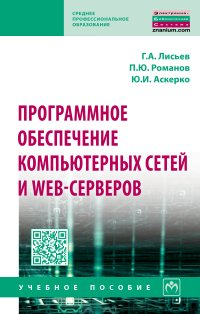 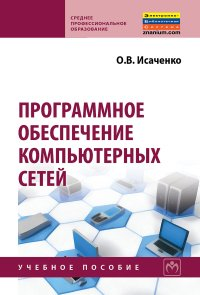 Исаченко О. В. Программное обеспечение компьютерных сетей : учебное пособие / О. В. Исаченко. — Москва : НИЦ ИНФРА-М, 2024. — 158 с. — (Среднее профессиональное образование). 

Учебное пособие включает сведения об основных видах программного обеспечения компьютерных сетей, современных Web-технологиях и популярных средствах разработки Web-приложений. Соответствует требованиям федеральных государственных образовательных стандартов среднего профессионального образования последнего поколения.
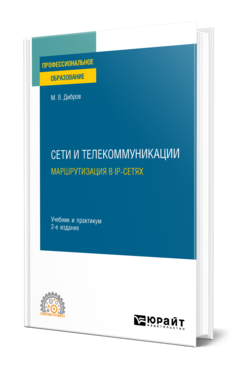 Дибров  М. В.  Компьютерные сети и телекоммуникации. Маршрутизация в IP-сетях : учебник и практикум для СПО / М. В. Дибров. — Москва : Издательство Юрайт, 2023. — 423 с. — 2-е изд., перераб. и доп. — (Профессиональное образование). 

 В учебнике рассматриваются различные модели архитектуры сетей передачи данных, различные протоколы маршрутизации, а также алгоритмы, используемые в этих протоколах. Подробно разбирается работа как дистанционно-векторных, так и протоколов маршрутизации по состоянию канала. Описывается реализация, использование и оптимизация работы протоколов RIP, EIGRP, OSPF, маршрутизация в одной или нескольких зонах, совместная работа нескольких протоколов маршрутизации, создание и использование виртуальных каналов, управление трафиком маршрутных обновлений, маршрутные карты и маршрутизация по политикам. Учебник включает большое количество лабораторных работ, покрывающих все содержание курса.
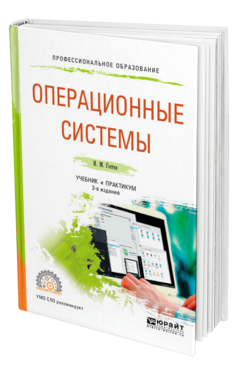 Гостев И. М.  Операционные системы : учебник и практикум для СПО / И. М. Гостев. — 2-е изд., испр. и доп. — Москва : Издательство Юрайт, 2023. — 164 с. — (Профессиональное образование).

В настоящее время компьютерные науки стремительно развиваются. Новые версии операционных систем появляются каждые полтора-два года, поэтому было принято решение о включении в данный курс такого материала, который не будет устаревать. Содержание курса представляет собой некоторые наиболее общие принципы построения операционных систем, которые были разработаны более 50 лет назад и практически не изменились за прошедшее время. Курс может быть полезен как студентам, обучающимся по информационным специальностям, так и всем, кто хочет понять, как организованы операционные системы.
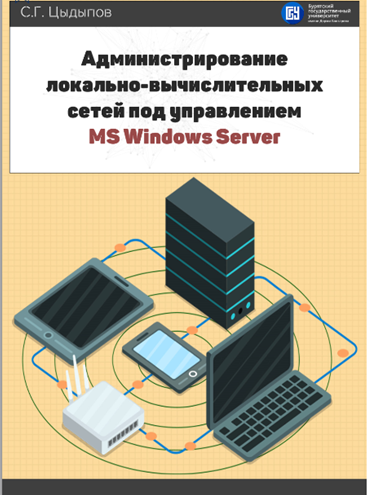 Цыдыпов С. Г. Администрирование локально-вычислительных сетей под управлением MS Windows Server : учебно-методическое пособие / С. Г. Цыдыпов. — Улан-Удэ : БГУ, 2019. — 75 с. 

Пособие содержит теоретическую информацию о базовых этапах настройки локально-вычислительной сети под управлением Windows Server. Предназначено для обучающихся по направлениям подготовки 09.03.03 «Прикладная информатика», 02.03.03 «Математическое обеспечение и администрирование информационных систем» в рамках дисциплины «Администрирование информационных систем».
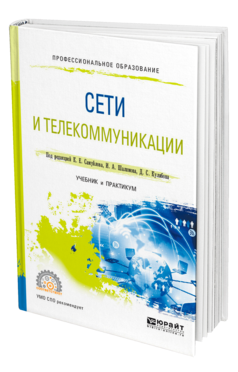 Сети и телекоммуникации : учебник и практикум для СПО / К. Е. Самуйлов [и др.] ; под редакцией К. Е. Самуйлова, И. А. Шалимова, Д. С. Кулябова. — Москва : Издательство Юрайт, 2023. — 464 с. — (Профессиональное образование). 

В курсе рассматриваются актуальные концепции современного состояния сетей и систем передачи информации. Изложены аспекты и уровни организации сетей — от физического до уровня приложений модели взаимодействия открытых систем. Дается описание идеальной модели взаимодействия открытых систем телекоммуникации. Раскрываются основные модели, технологии и протоколы доступа различных сред передачи данных. В курсе в полной мере отражены принципы построения сетей передачи данных и настройки сетевого оборудования. Курс наполнен информативным наглядным материалом, что способствует лучшему усвоению тематики предмета.
ПМ.03 
ЭКСПЛУАТАЦИЯ ОБЪЕКТОВ СЕТЕВОЙ ИНФРАСТРУКТУРЫ
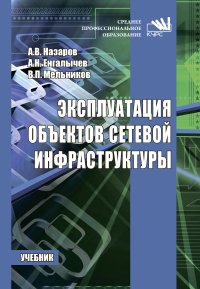 Назаров А. В. Эксплуатация объектов сетевой инфраструктуры : учебник / А. В. Назаров, А. Н. Енгалычев, В. П. Мельников. — Москва : КУРС : ИНФРА-М, 2023. — 360 с. — (Среднее профессиональное образование). 

В учебнике рассматриваются вопросы классификации, аппаратно-программной организации и эксплуатации объектов сетевой инфраструктуры (ОСИ), обсуждается значение проектной и эксплуатационной документации, вопросы организации и проведения профилактики ОСИ, влияния расширяемости и масштабируемости сети на жизнеспособность ОСИ. Описываются схемы и способы послеаварийного восстановления работоспособности ОСИ, применение резервного копирования данных, вопросы организации работ по восстановлению функционирования сети. Освещаются принципы локализации неисправностей ОСИ, вопросы выбора аппаратуры, используемой для этой цели, дается представление о диагностике неисправностей ОСИ.
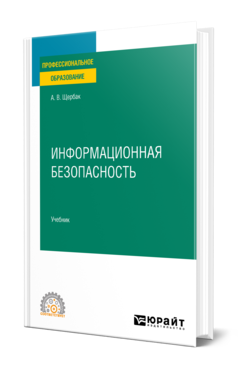 Щербак А. В.  Информационная безопасность : учебник для СПО / А. В. Щербак. — Москва : Издательство Юрайт, 2023. — 259 с. — (Профессиональное образование). 

Рассмотрены основные понятия информационной безопасности, проанализированы существующие угрозы, большое внимание уделено проблемам безопасности интернет-протоколов. Описана методика построения системы безопасности. Проанализированы модели безопасности и методы аутентификации, освещены основные вопросы криптографии, рассмотрено обеспечение безопасности сетей, а также мобильной и беспроводной связи. В сжатом виде приведены сведения о методах инженерно-технической защиты информации и правовые аспекты информационной безопасности. Соответствует актуальным требованиям федерального государственного образовательного стандарта среднего профессионального образования и профессиональным требованиям.
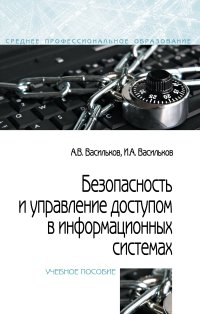 Васильков А. В. Безопасность и управление доступом в информационных системах : учебное пособие / А. В. Васильков, И. А. Васильков. — Москва : ФОРУМ : ИНФРА-М, 2022. — 368 с. — (Среднее профессиональное образование). 

В пособии предложены для изучения подходы, базовая концепция, принципы построения систем безопасности и оценки уровня безопасности информации в информационных системах, сетях и автоматизированных системах управления. С этих позиций рассматриваются информация и условия ее обработки в информационных системах: потенциальные угрозы, возможные каналы несанкционированного доступа, методы, средства и системы управления в условиях обеспечения безопасности. Цель учебного пособия — показать будущему специалисту возможность создания системы безопасности информации с гарантированными характеристиками, качеством и оптимальными затратами.
Шаньгин В. Ф. Информационная безопасность компьютерных систем и сетей : учебное пособие / В. Ф. Шаньгин. — Москва : ИД «ФОРУМ» : ИНФРА-М, 2023. — 416 с. — (Среднее профессиональное образование). 

В учебном пособии формулируются основные понятия и определения информационной безопасности и анализируются угрозы информационной безопасности в компьютерных системах и сетях. Определяются базовые понятия политики безопасности. Рассматриваются основные криптографические методы и алгоритмы защиты компьютерной информации. Обосновывается комплексный подход к обеспечению информационной безопасности корпоративных сетей. Описываются базовые технологии защиты межсетевого обмена данными. Рассматриваются методы и средства антивирусной защиты. Описывается организационно-правовое обеспечение информационной безопасности на основе стандартов и руководящих документов Государственной технической комиссии России.
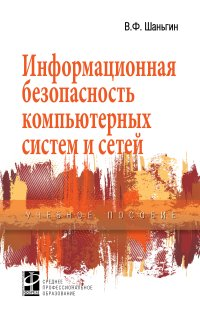 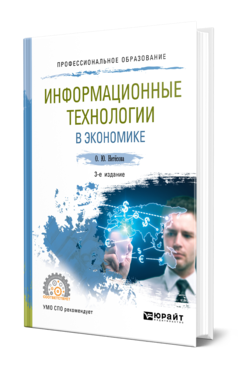 Нетёсова О. Ю.  Информационные технологии в экономике : учебное пособие для СПО / О. Ю. Нетёсова. — 3-е изд., испр. и доп. — Москва : Издательство Юрайт, 2023. — 178 с. — (Профессиональное образование). 

Курс раскрывает основные элементы информационных систем и технологий и теоретические аспекты их функционирования, их информационное, техническое, программное, организационное обеспечение, а также вопросы экономики информационных систем и технологий. Дается понятие информационной безопасности, описаны виды угроз, методы и средства защиты. Раскрыты структура, функциональность, возможность применения в информационных системах предприятий современных прикладных информационных технологий, таких как справочно-правовые, управленческие, финансового менеджмента, автоматизированного документооборота, бухгалтерские, банковские. Рассмотрены основные вопросы проектирования информационных технологий и систем, их информационного обеспечения, подбора прикладных программных средств.
Шаньгин В. Ф. Комплексная защита информации в корпоративных системах : учебное пособие / В. Ф. Шаньгин. — Москва : ИД ФОРУМ : НИЦ ИНФРА-М, 2022. — 592 с.: ил. 

Книга посвящена методам и средствам комплексной защиты информации в корпоративных системах. Формулируются основные понятия защиты информации, анализируются угрозы информационной безопасности в корпоративных системах. Обсуждаются базовые понятия и принципы политики безопасности. Описываются криптографические методы и алгоритмы защиты корпоративной информации. Обсуждаются методы и средства идентификации, аутентификации и управления доступом в корпоративных системах. Анализируются методы защиты электронного документооборота. Обосновывается комплексный подход к обеспечению информационной безопасности корпоративных систем. Рассматриваются средства обеспечения безопасности операционных систем UNIX и Windows Vista. Обсуждаются методы и средства формирования виртуальных защищенных каналов и сетей. Описываются функции межсетевых экранов. Рассматриваются методы предотвращения вторжений в корпоративные информационные системы. Обсуждаются методы и средства защиты от вредоносных программ. Рассматриваются методы управления средствами обеспечения информационной безопасности. Анализируются международные и отечественные стандарты информационной безопасности.
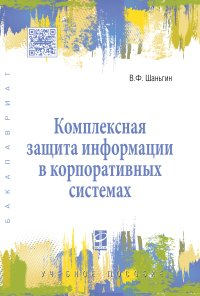 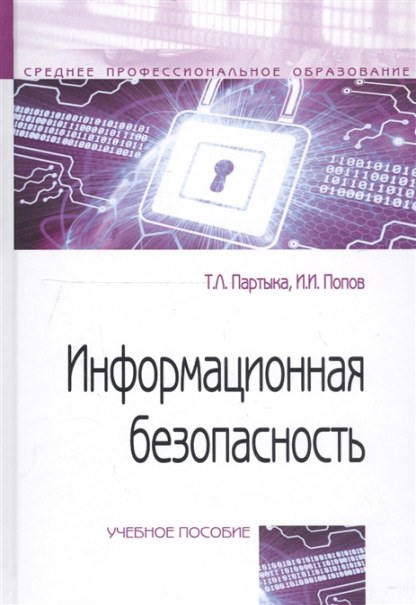 Партыка Т. Л. Информационная безопасность : учебное пособие / Т. Л. Партыка, И. И. Попов. — 5-е изд., перераб. и доп. — Москва : ФОРУМ : ИНФРА-М, 2021. — 432 с. — (Среднее профессиональное образование). 

Рассмотрены вопросы информационной безопасности и защиты данных, в том числе в информационно-вычислительных системах и сетях. Дано введение в общие проблемы безопасности, определены роль и место информационной безопасности в системе обеспечения национальной безопасности государства. Рассмотрены проблемы защиты информации в автоматизированных системах обработки данных, криптографические методы защиты информации, вопросы защиты информации в персональных компьютерах, компьютерные вирусы и антивирусные программы, а также проблемы защиты информации в сетях ЭВМ и организации комплексных систем технического обеспечения безопасности.
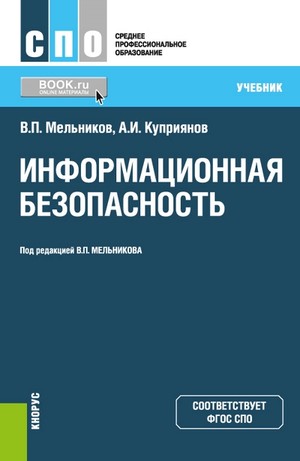 Мельников В. П. Информационная безопасность : учебник / В. П. Мельников, А. И. Куприянов. —  Москва : КноРус, 2022. — 267 с. — (Среднее профессиональное образование). 

Представлены основные положения, понятия и определения обеспечения информационной безопасности (ИБ) деятельности общества, его различных структурных образований. Особое внимание уделено проблемам методологического обеспечения ИБ предприятий и систем (ОС, СУБД, вычислительных сетей), функционирующих в организациях и фирмах. Описаны криптографические методы и программно-аппаратные средства обеспечения ИБ, их защита от излучения, вирусного заражения, разрушающих программных действий и изменений, методы и средства программно-аппаратной защиты информации на примерах решения практических задач и технической разведки с примерами лабораторного моделирования процессов шифрования и криптозащиты.
ПМ.04 
ВЫПОЛНЕНИЕ РАБОТ ПО ПРОФЕССИИ 14995 «НАЛАДЧИК ТЕХНОЛОГИЧЕСКОГО ОБОРУДОВАНИЯ»
Зверева В. П. Технические средства информатизации : учебник / В. П. Зверева, А. В. Назаров. — Москва : КУРС : НИЦ ИНФРА-М, 2021. — 256 с. — (Среднее профессиональное образование). 

Учебник «Технические средства информатизации» разработан в соответствии с требованиями ФГОС III+ по общеобразовательному циклу для специальности 10.02.01 (090905) «Организация и технология защиты информации», формирующий базовый уровень знаний для освоения профессиональных модулей в средних профессиональных учебных заведениях. Учебник раскрывает вопросы, связанные с общими принципами функционирования технических средств информатизации, В частности, принципы функционирования и характеристики основных узлов персонального компьютера — как основы построения подавляющего большинства промышленных вычислительных систем; содержит описание состава, конструкции и основных параметров устройств ввода/вывода персонального компьютера; рассматриваются технические средства информатизации, предназначенные для работы с конфиденциальной информацией на твердых носителях (копиры, ризографы, шредеры) и средства телекоммуникаций (факсимильные аппараты, радиотелефоны, модемы).
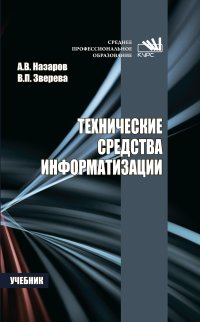 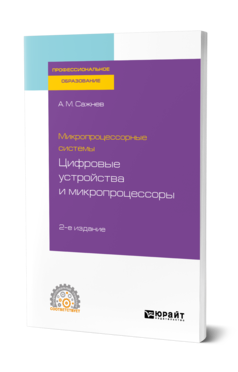 Сажнев А. М.  Микропроцессорные системы: цифровые устройства и микропроцессоры : учебное пособие для СПО / А. М. Сажнев. — 2-е изд., перераб. и доп. — Москва : Издательство Юрайт, 2023. — 139 с. — (Профессиональное образование). 

Содержатся сведения о логических и арифметических основах цифровых устройств. Рассматриваются начала синтеза комбинационных и последовательностных логических схем. Приведена схемотехника отдельных узлов, на основе которых базируются современные вычислители, микропроцессоры и микроконтроллеры, применяемые в устройствах автоматики и радиоаппаратуре. Даны сведения о микропроцессорных системах и их взаимодействии с внешними устройствами.
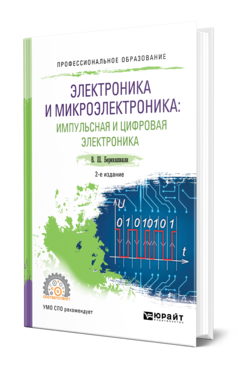 Берикашвили В. Ш.  Электроника и микроэлектроника: импульсная и цифровая электроника : учебное пособие для СПО / В. Ш. Берикашвили. — 2-е изд., испр. и доп. — Москва : Издательство Юрайт, 2023. — 242 с. — (Профессиональное образование). 

Импульсная электроника — активно развивающаяся наука, получившая широкое распространение. В учебном пособии излагаются базовые законы, действующие в импульсных электрических устройствах и цепях, поясняются физические законы, на которых основаны процессы, происходящие в полупроводниковых импульсных устройствах и базовых элементах цифровой техники. В пособии также дана классификация импульсных устройств, подробно описаны возможности и назначение различных видов изделий. Лаконично изложенные теоретические сведения подкрепляются практическими примерами с разъяснением решений.
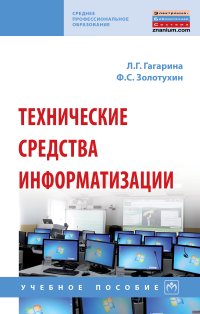 Гагарина Л. Г. Технические средства информатизации : учебное пособие / Л. Г. Гагарина. — Москва : ИД «ФОРУМ» : ИНФРА-М, 2021. — 260 с. — (Среднее профессиональное образование). 

Приведена систематизация основных конструктивных элементов ЭВМ и средств вычислительной техники, изложены принципы их работы и особенности функционирования. Рассмотрены методы модернизации и отладки. Проанализированы вопросы совместимости, конфигурации и рационального использования оборудования. Соответствует требованиям федеральных государственных образовательных стандартов среднего профессионального образования последнего поколения.
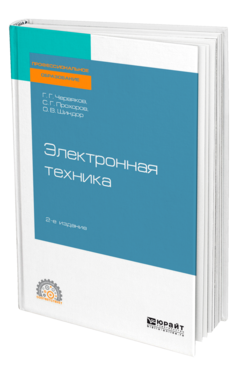 Червяков Г. Г.  Электронная техника : учебное пособие для СПО / Г. Г. Червяков, С. Г. Прохоров, О. В. Шиндор. — 2-е изд., перераб. и доп. — Москва : Издательство Юрайт, 2023. — 250 с. — (Профессиональное образование). 

Приведены основы физики полупроводников как базы для реализации элементов полупроводниковой твердотельной электроники и микроэлектроники. Рассмотрены физические процессы, протекающие в полупроводниковых приборах, используемых в современной технике. Даны классификация, параметры и характеристики существующих на рынке элементов твердотельной электроники, включая экспериментальные и опытные приборы микроволнового и оптического диапазонов на новых принципах и современных технологиях. Описаны преобразовательные приборы, использующие различные эффекты в полупроводниковых материалах. Приведены примеры инженерных расчетов с использованием эквивалентных электрических схем транзистора. Соответствует актуальным требованиям Федерального государственного образовательного стандарта среднего профессионального образования и профессиональным требованиям.
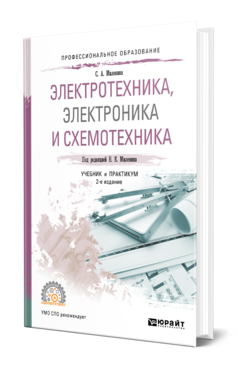 Миленина С. А.  Электротехника, электроника и схемотехника : учебник и практикум для СПО / С. А. Миленина, Н. К. Миленин ; под редакцией Н. К. Миленина. — 2-е изд., перераб. и доп. — Москва : Издательство Юрайт, 2023. — 406 с. — (Профессиональное образование). 

В учебнике рассмотрены основные методы расчета установившихся и переходных процессов в электрических цепях, а также их приложения к наиболее распространенным в инженерной практике электронным схемам. Большое внимание уделено свойствам и характеристикам полупроводниковых элементов, а также их схемной реализации. Отдельные главы посвящены схемотехнике цифровых устройств. Рассмотрены основные принципы построения программируемых логических устройств и микропроцессоров. Обозначены основные наиболее перспективные направления развития электронной базы. Для лучшего усвоения материала учебника каждая глава содержит контрольные вопросы и задания.